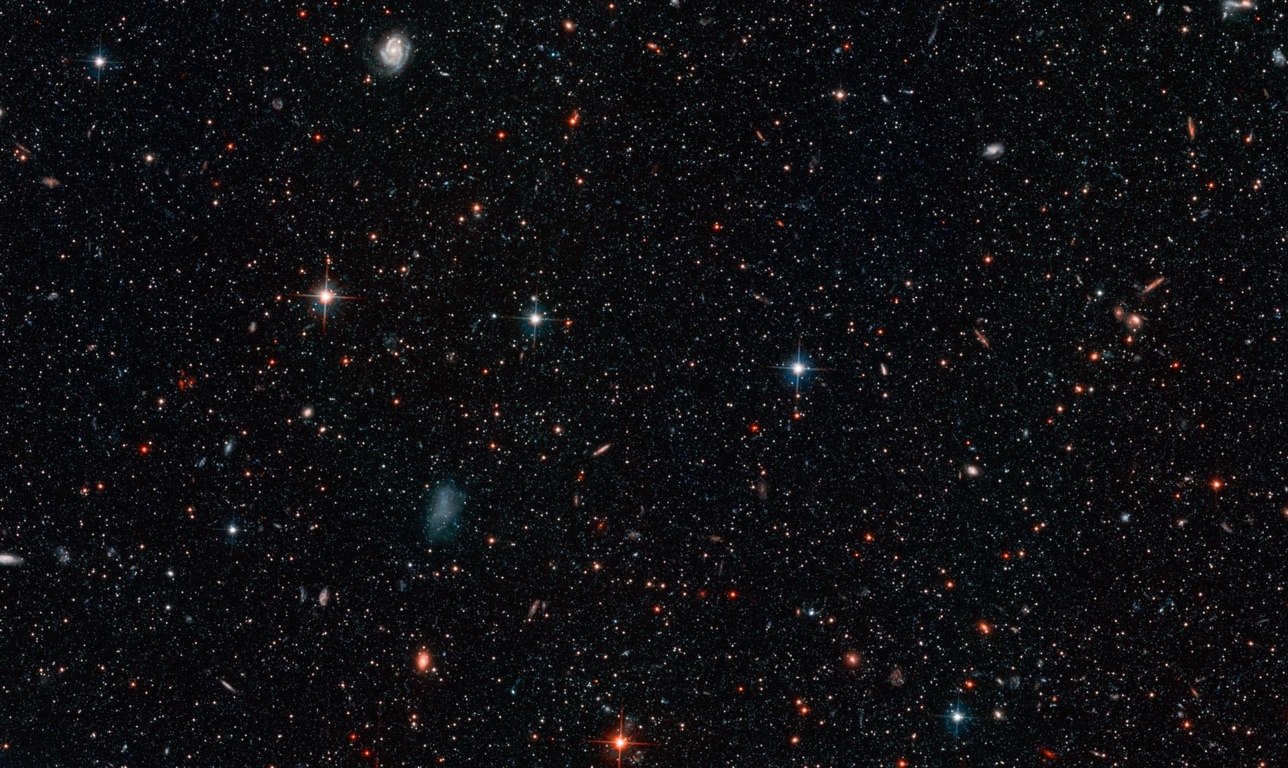 Overview of the James Webb Space Telescope
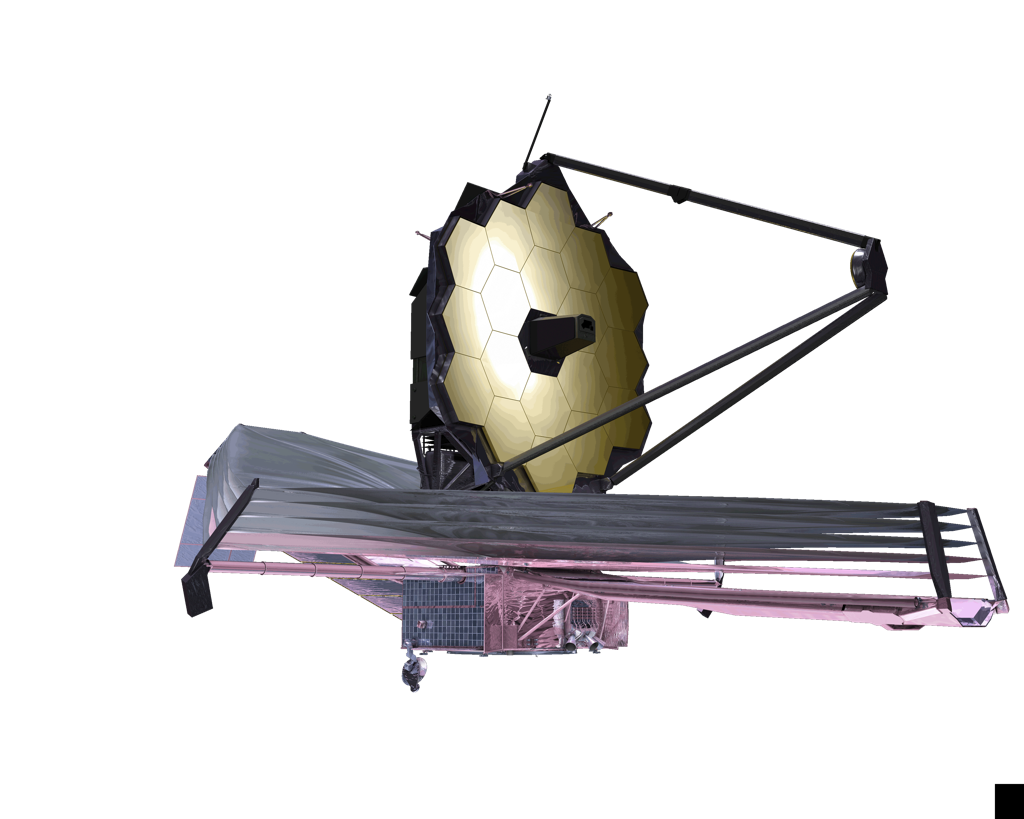 Mark Clampin - JWST Observatory Project Scientist 
mark.clampin@nasa.gov
Goddard Space Flight Center
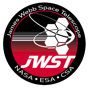 James Webb Space Telescope (JWST)
Organization
Mission Lead:  Goddard Space Flight Center
Project Scientist: Dr John Mather (Nobel Laureate)
International collaboration:  ESA & CSA 
Prime Contractor: Northrop Grumman Space Technology
Operations: Space Telescope Science Institute
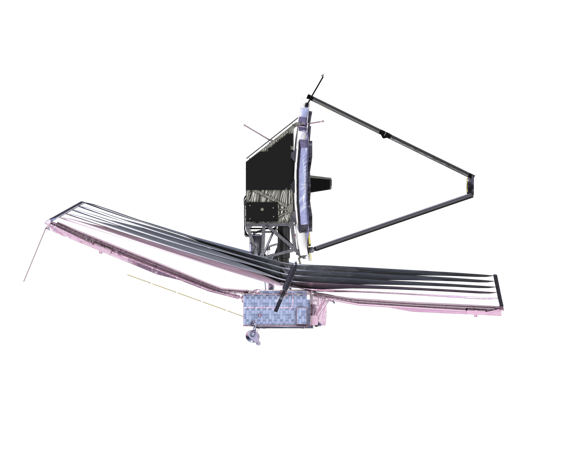 Instruments
 Near Infrared Camera (NIRCam) – Univ.  Arizona
 Near Infrared Spectrograph (NIRSpec) – ESA
 Mid-Infrared Instrument (MIRI) – JPL/ESA
 Fine Guidance Sensor (FGS) – CSA
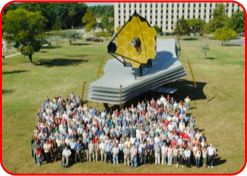 JWST Full scale model
[Speaker Notes: Project 101: who’s who in the project !]
JWST Science Themes
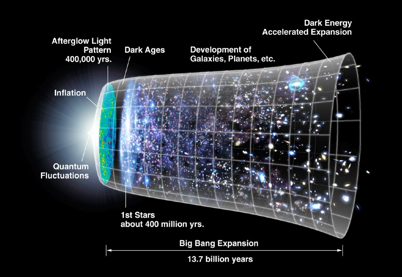 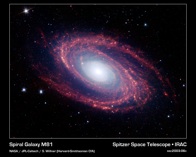 M81
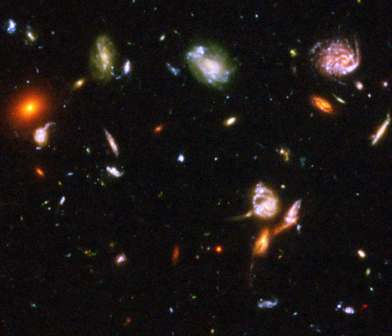 HST-UDF
Assembly of  Galaxies
First Light and Re-Ionization
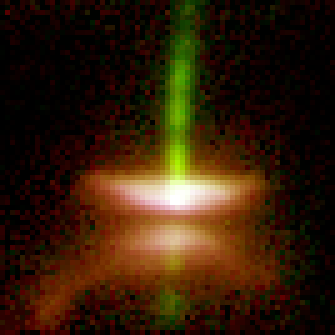 HH-30
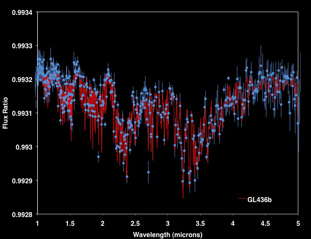 GL146
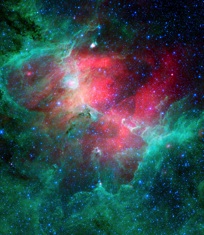 M-16
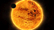 Birth of stars and proto-planetary systems
Planetary systems and the origin of life
First Light with JWST
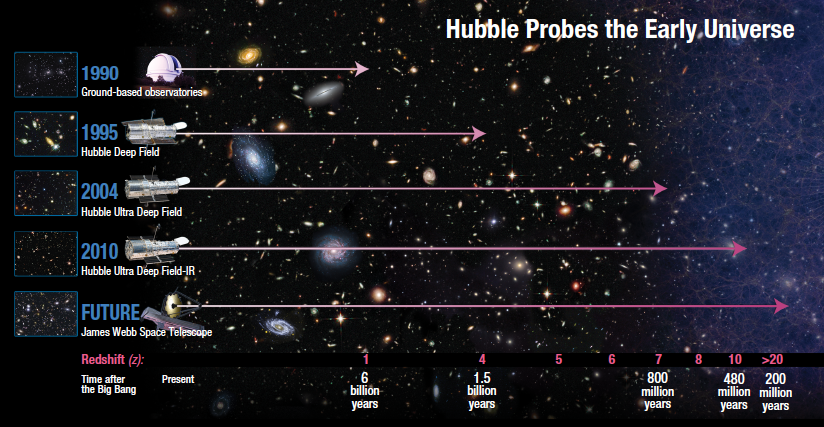 First Light and Re-Ionization
What is First Light?
Typically, first light is defined as the appearance of the first galaxies or super-star clusters 


How do we know we have seen first light
Luminosity function evolution
Metallicity: First light galaxies should  have lowest metallicity
Supernovae
Candidate Z~10 galaxy
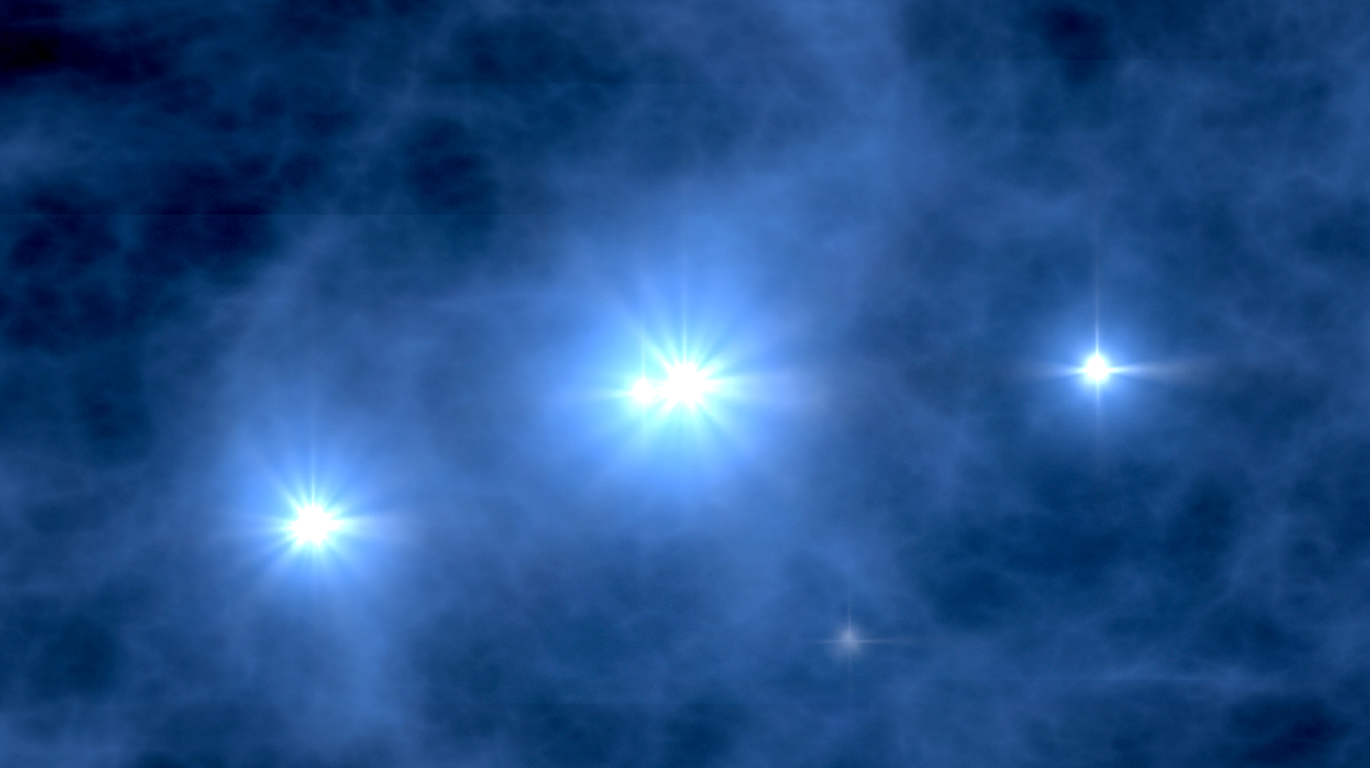 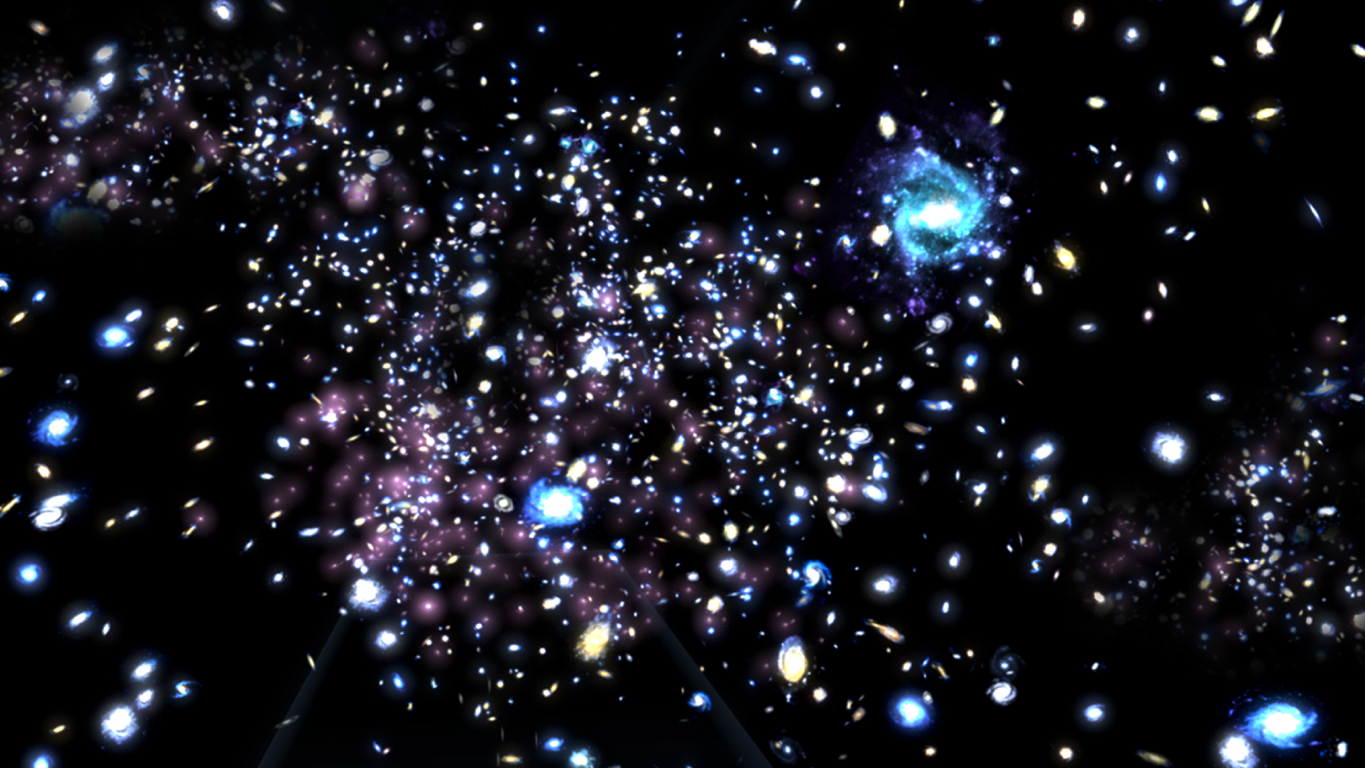 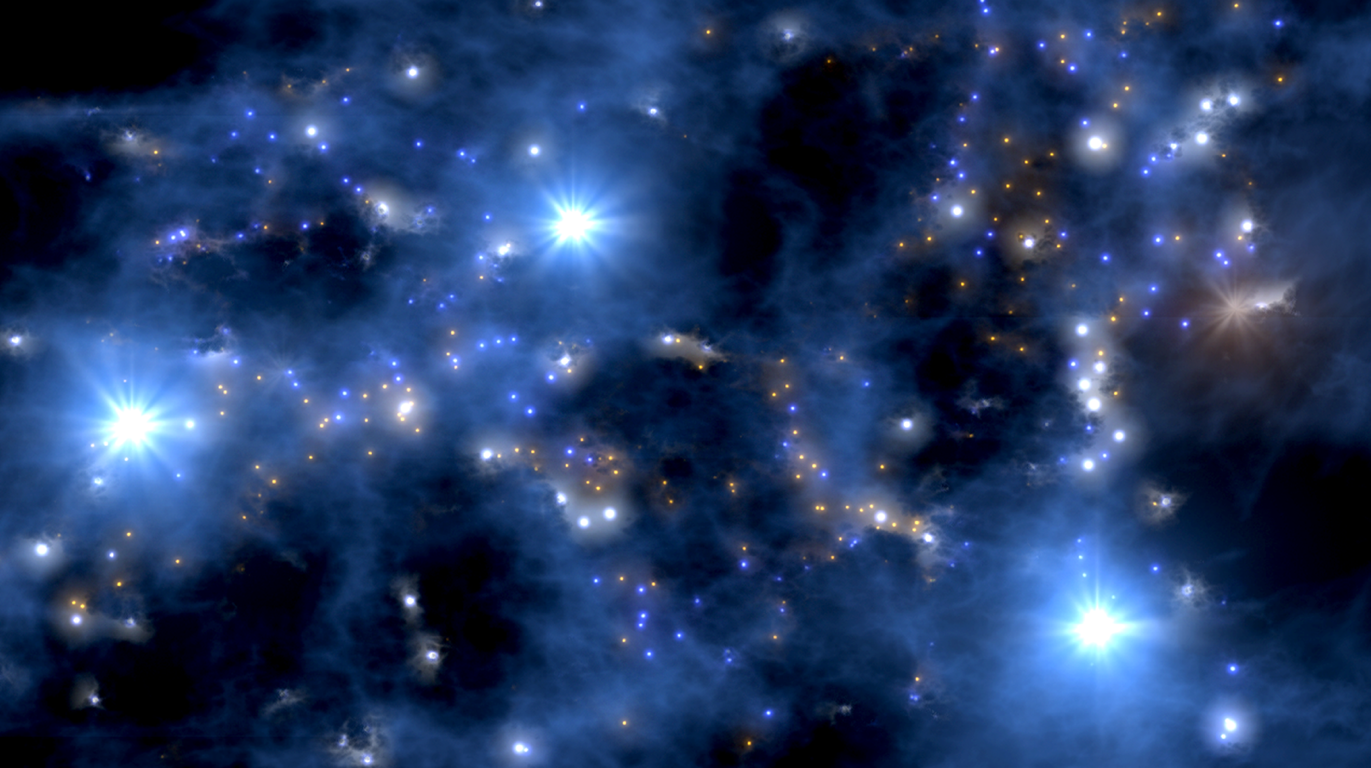 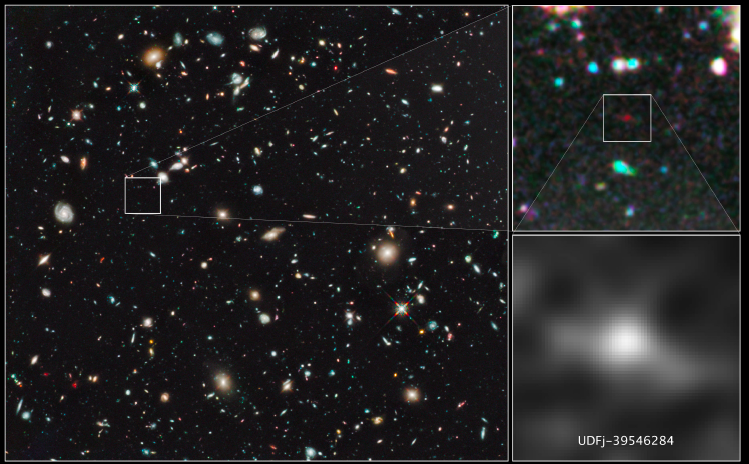 Bouwens et al. 2011
Assembly of Galaxies
Assembly of Galaxies: Determine how galaxies and the dark matter, gas, stars, metals, morphological structures, and active nuclei within them evolved from the epoch of reionization to the present day.
Where were stars in the Hubble Sequence Galaxies formed, when did luminous quiescent galaxies appear?
Where and When are the Heavy Elements Produced and to What Extent do Galaxies Exchange Material with the Intergalactic Medium? 
What is the relation between the Evolution of Galaxies and the Growth and development of Black Holes in their nuclei?
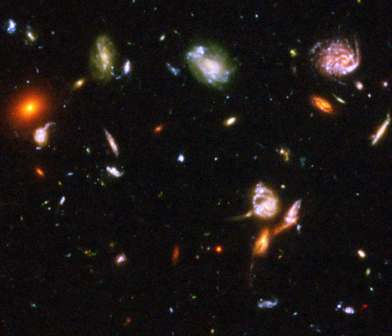 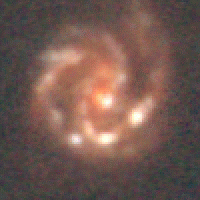 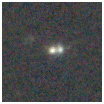 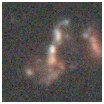 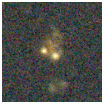 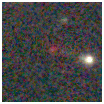 3.3 Gyr
5.8 Gyr
1.8 Gyr
2.2 Gyr
1.0 Gyr
Birth of stars and Proto-Planetary Systems
How do protostellar clouds collapse? 
 What is the early evolution of protostars? 
 How do massive stars form and affect their     environment?
How do protoplanetary systems form?
 What are the life cycles of gas and dust?
How do protostellar clouds collapse? 
 What is the early evolution of protostars? 
 How do massive stars form and affect their     environment?
How do protoplanetary systems form?
 What are the life cycles of gas and dust?
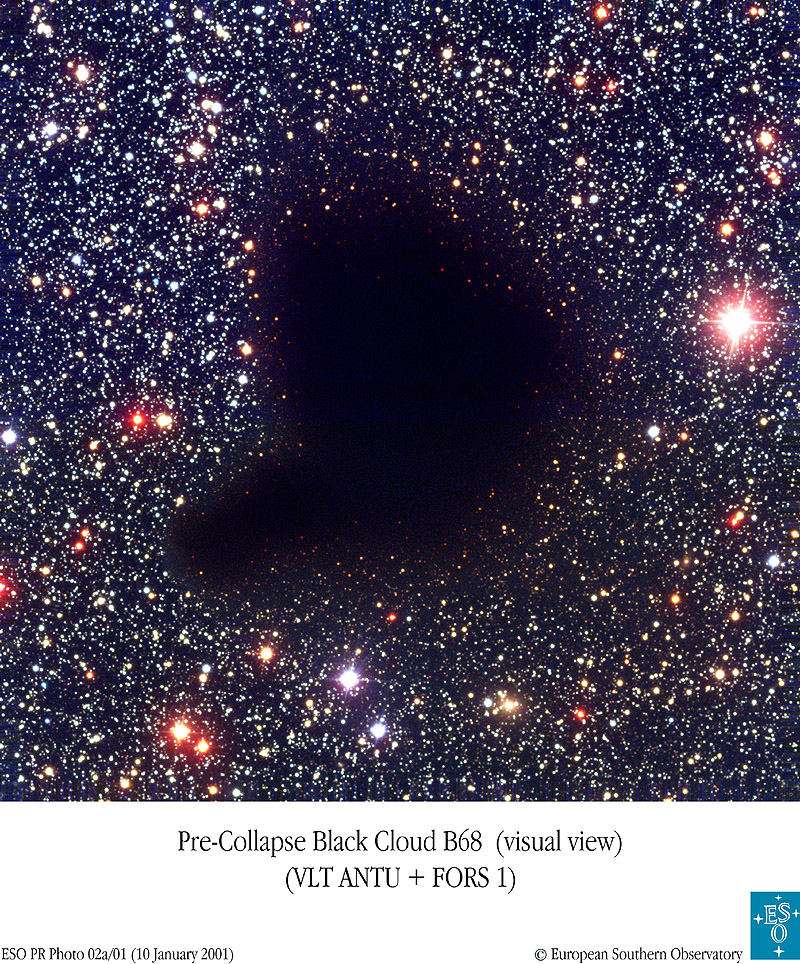 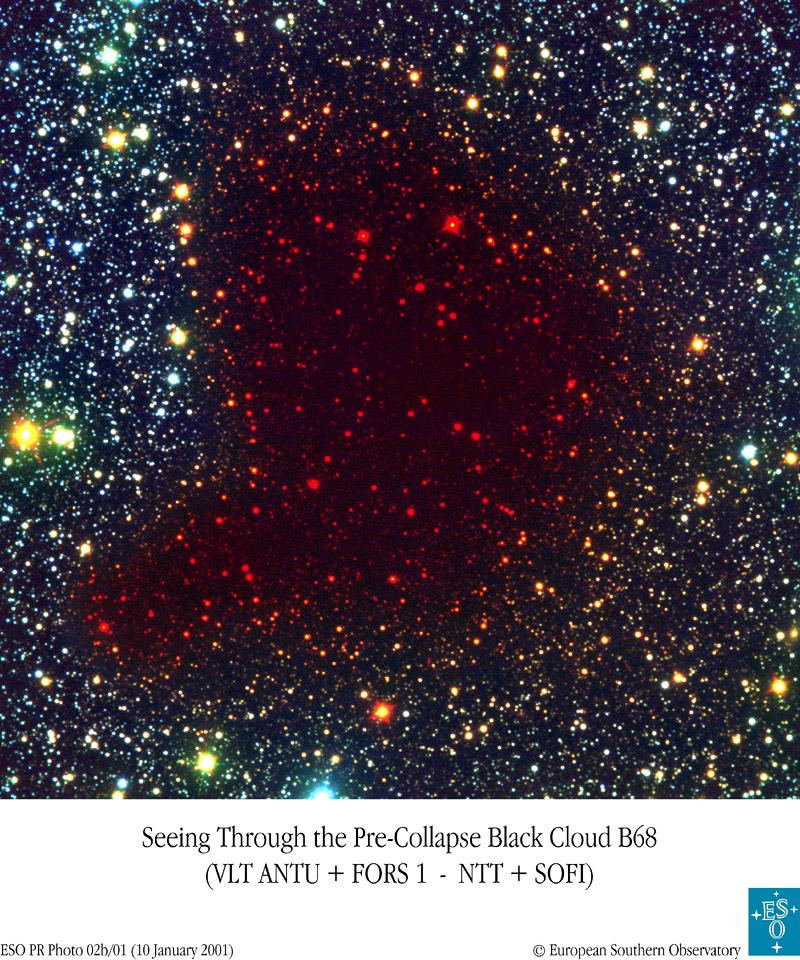 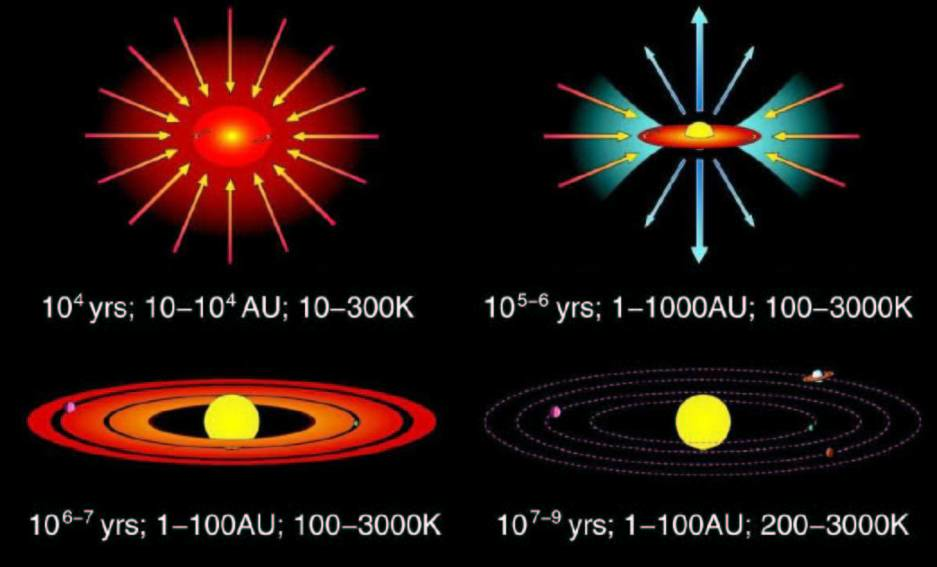 Barnard 68
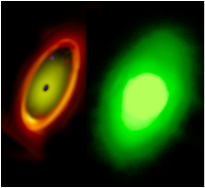 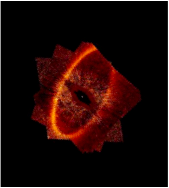 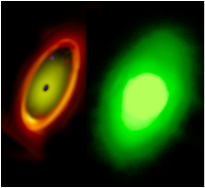 Spitzer (24 μm)
JWST (20 μm)
ACS (Visible)
Planetary Systems & Origins of Life (PSOL)
Planetary Systems and the Origins of Life: To determine the physical and chemical properties of planetary systems including our  own, and to investigate the potential for the origins of life in those systems
How Do Planets and Brown Dwarfs Form?
How Common are Giant Planets and what is their orbital distribution?
How Do Giant Planets affect the formation of Terrestrial Planets?
HR8799: Marois  et al. 2010
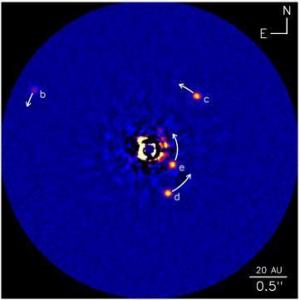 Debris Disk morphology - Indirect evidence of  exoplanets  e.g. Stark & Kuchner (2008), Kalas et al. 2008
Imaging of young, self luminous planets Exoplanets with ≥ 0.2 MJ at ≥ 10 AU

 Imaging of planets around nearby M stars (≤ 2 Gyr) Exoplanets with ≥ 2 MJ at ≥ few AU
Characterization of Exoplanets
JWST will be the primary  tool for the characterization of exoplanet atmospheres
Exploit Kepler, Corot, RV surveys and TESS (Deming et al. 2009)

Increasing number of Superearths being discovered by Kepler
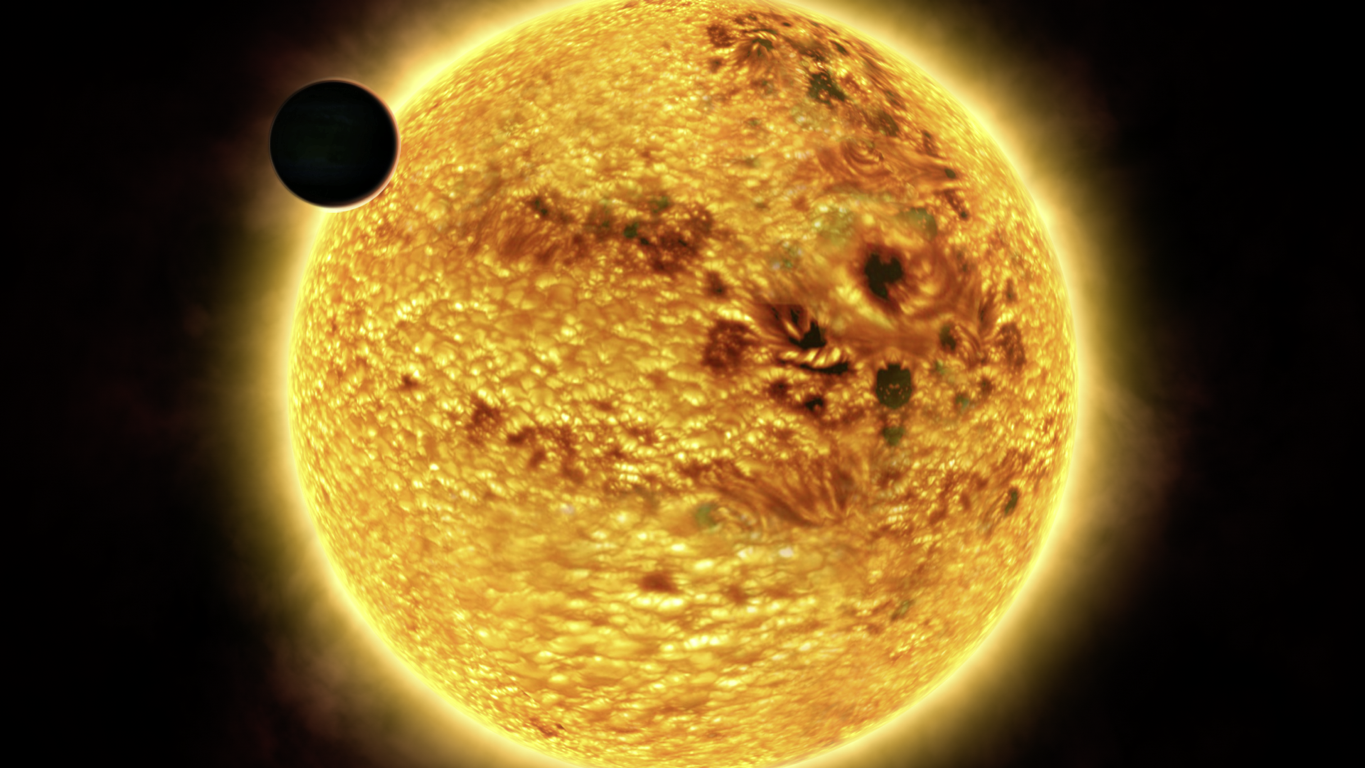 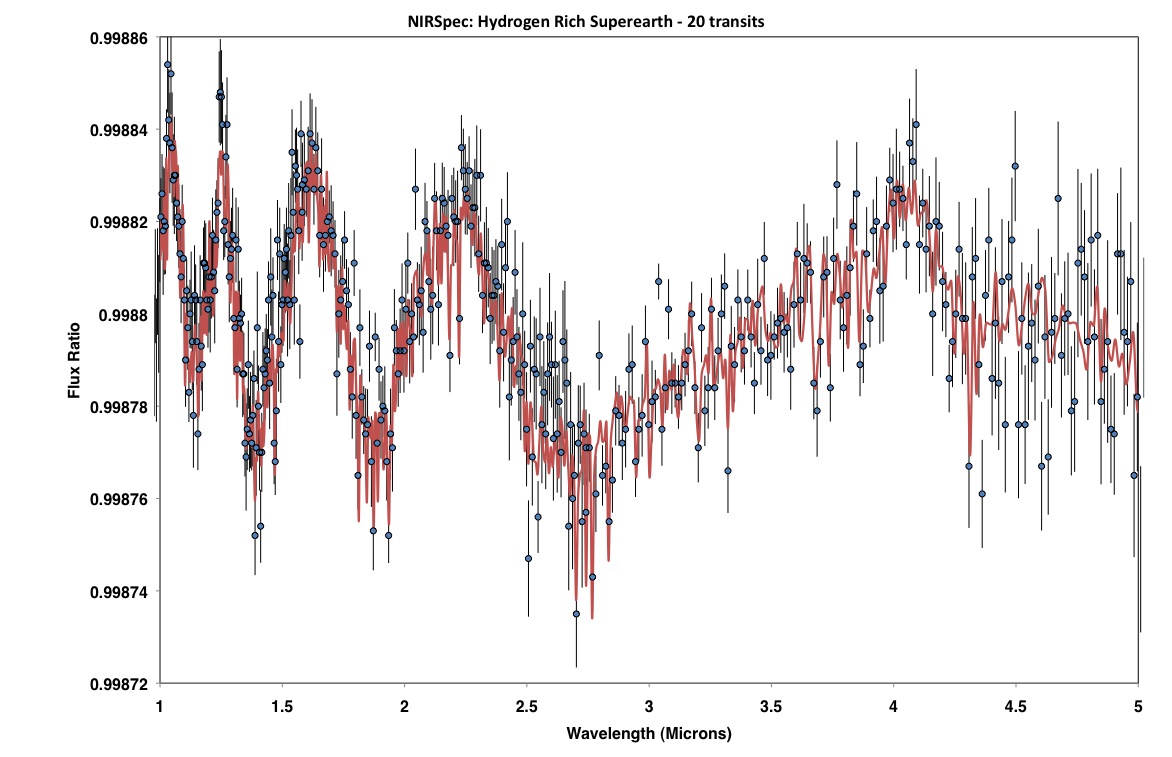 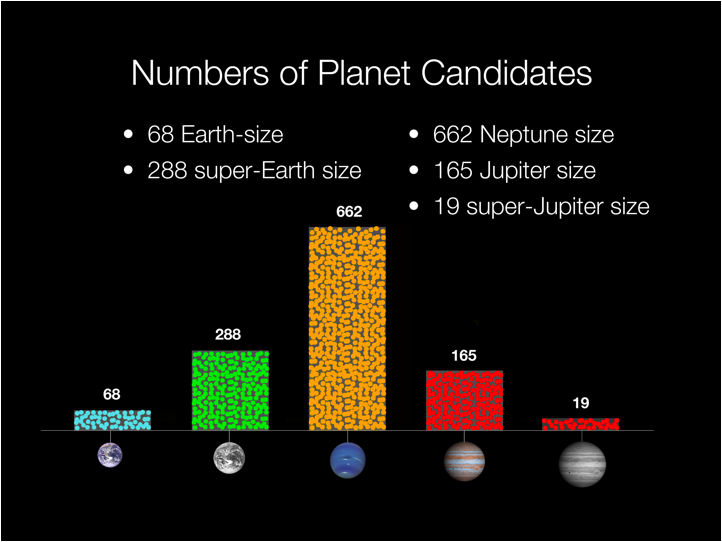 Borucki et al 2011
NIRSpec- 20 transitsBinned to R~300
Clampin and Lindler 2009
Key Design Drivers
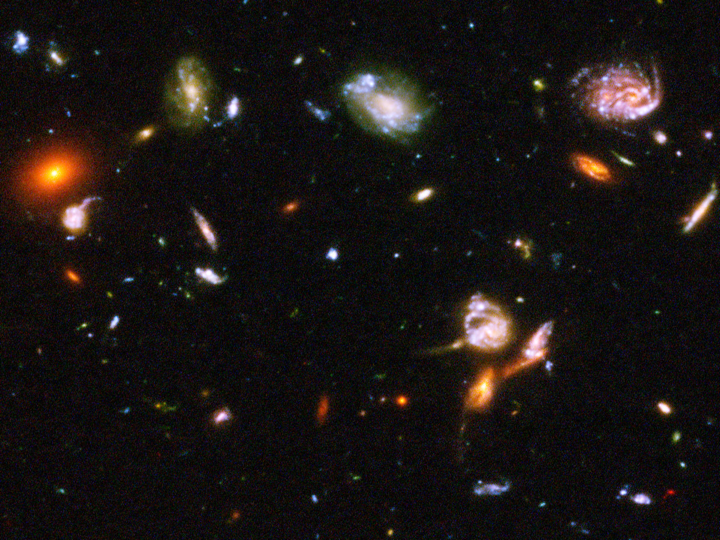 Sensitivity;
- Detection of First Galaxies
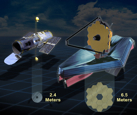 Aperture
- Collection area 25 m2
- Diffraction limited @ 2 µm
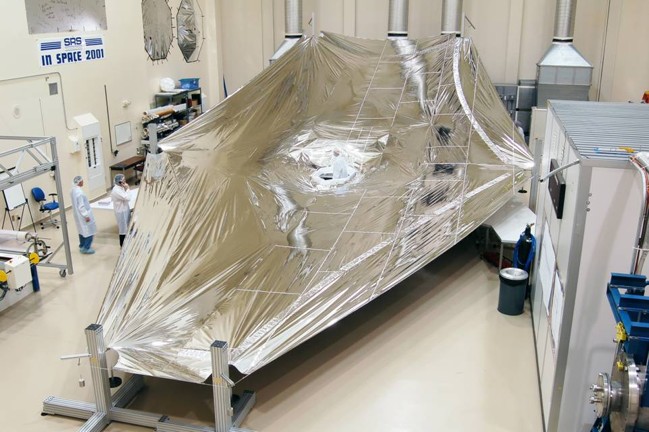 Low Backgrounds
- Cryogenic observatory
- Passive cooling
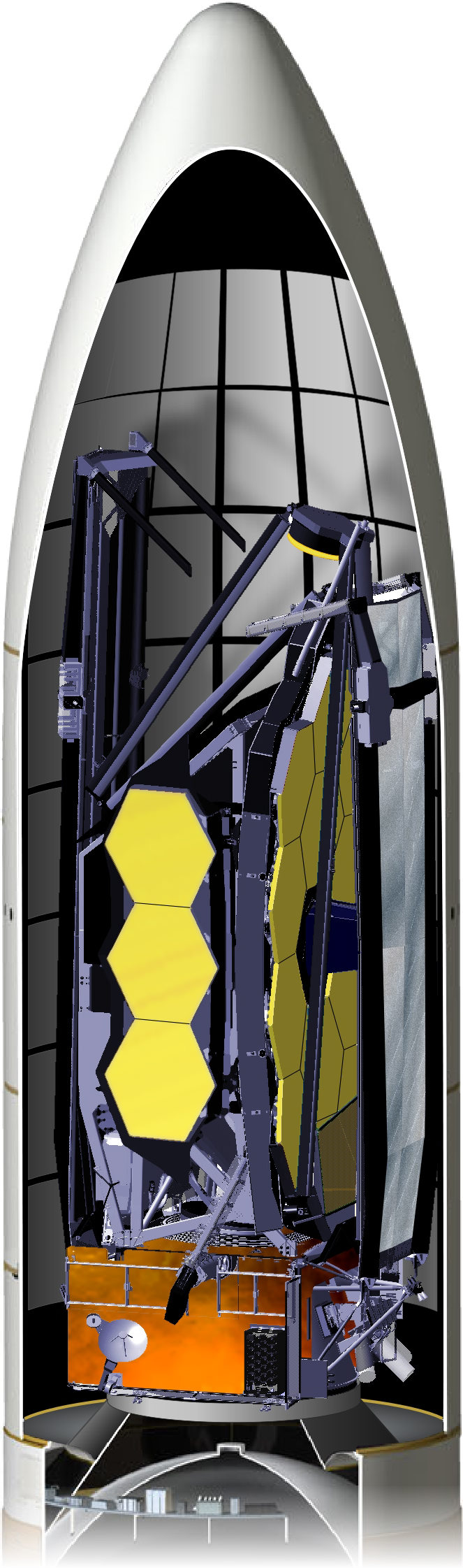 Stowable/Deployable Architecture
- Telescope stowed for launch
JWST Orbits the 2nd Lagrange Point (L2)
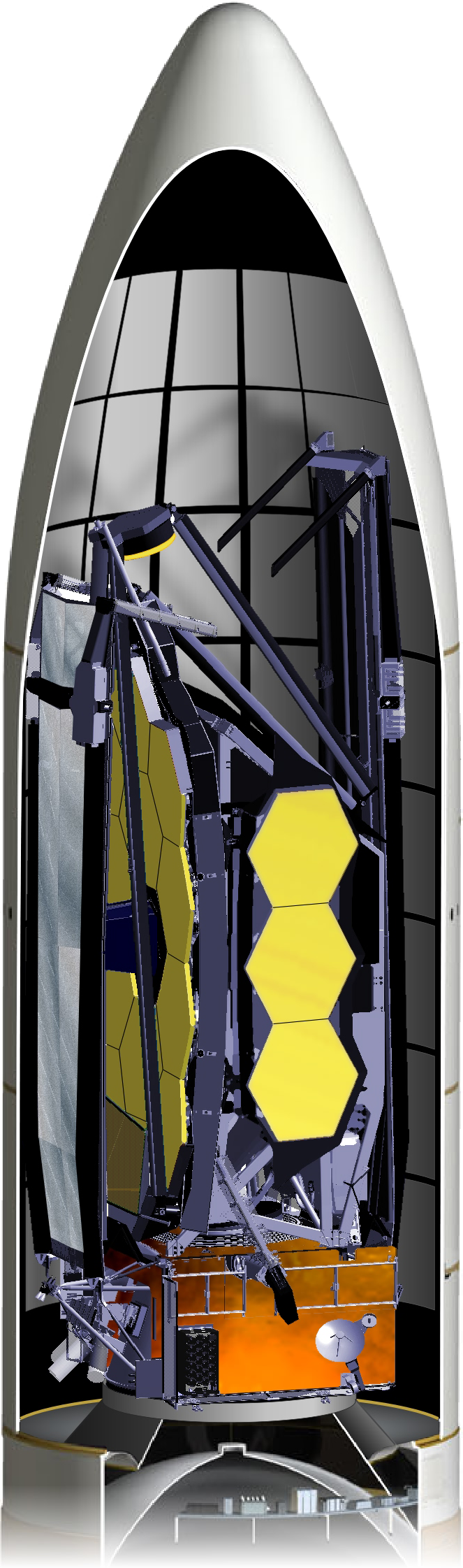 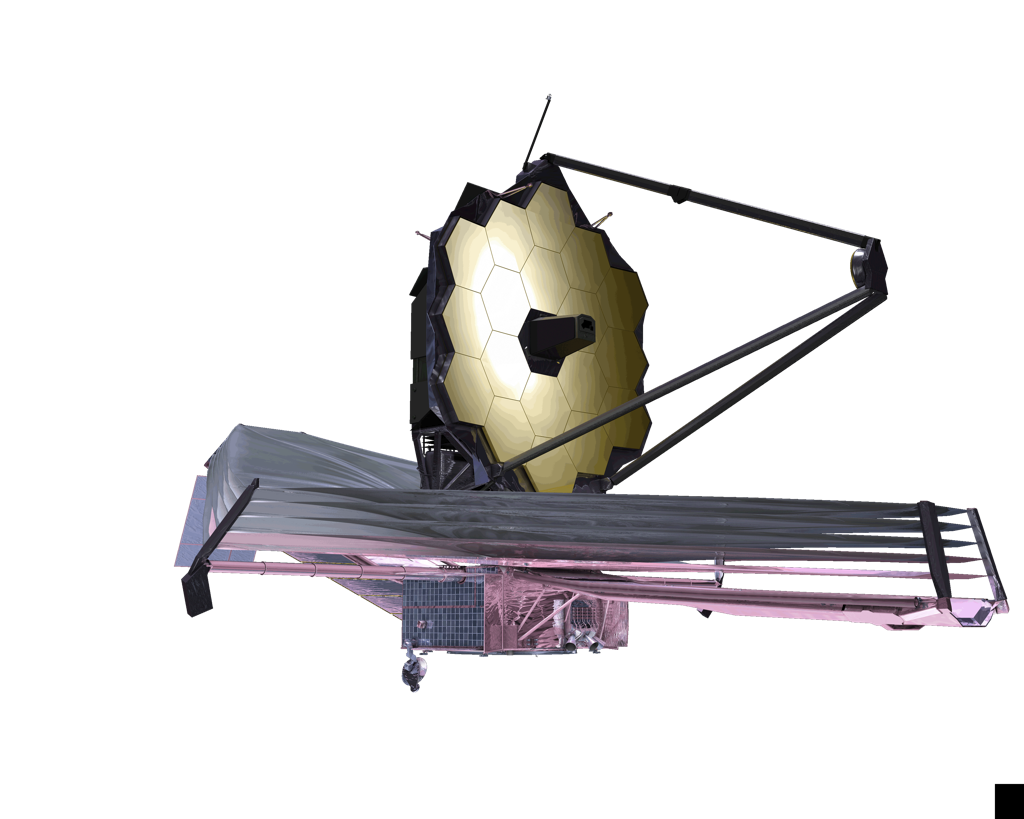 239,000 miles (384,000km)
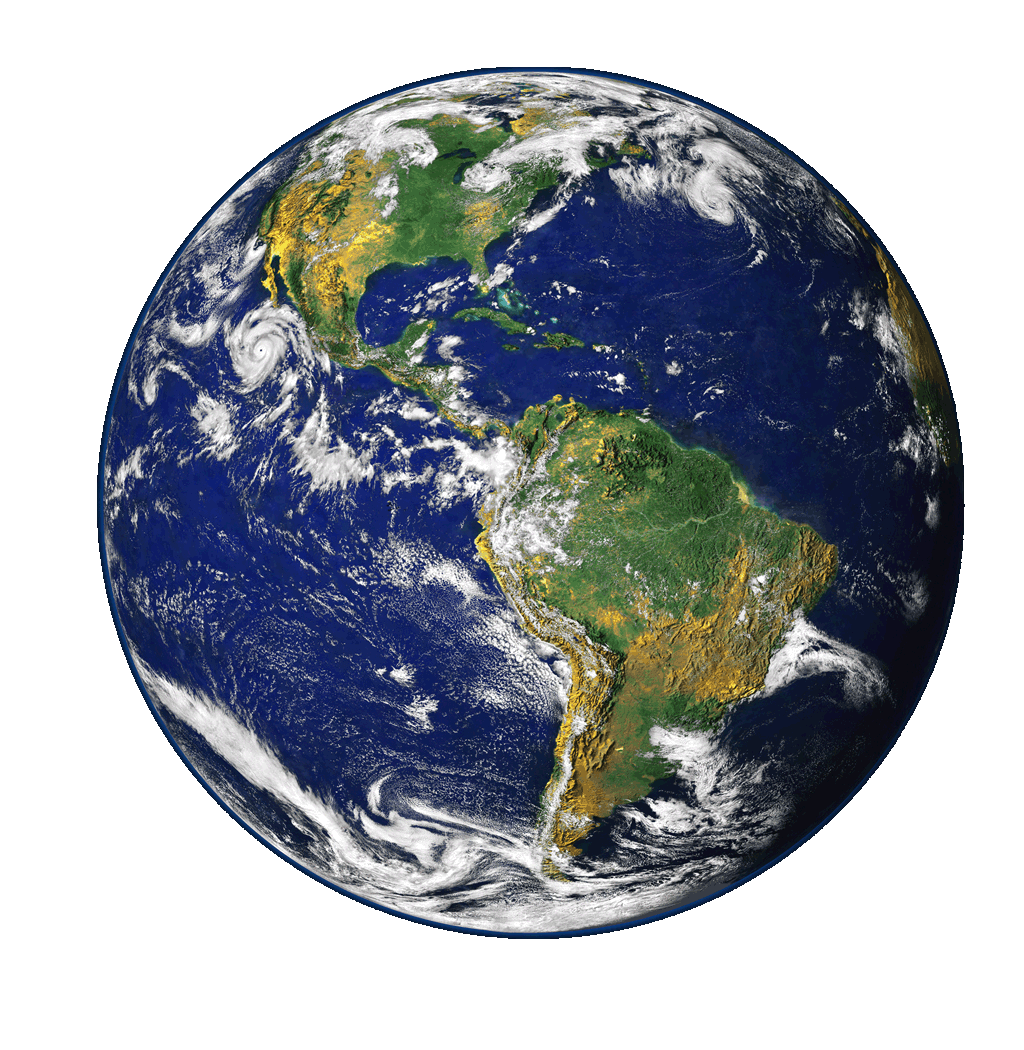 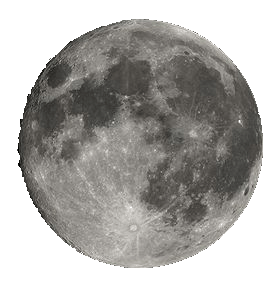 JWST is folded
and stowed for launch
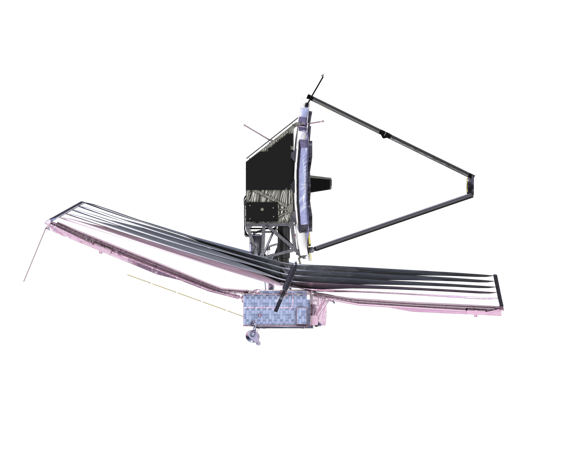 930,000 miles (1.5 million km)
L2
Earth
Moon
Cold Side: ~40K
Integrated ScienceInstrument Module (ISIM)
Primary Mirror
Observatory is deployed after launch
5 Layer 
Sunshield
Secondary 
Mirror
Solar Array
Spacecraft Bus
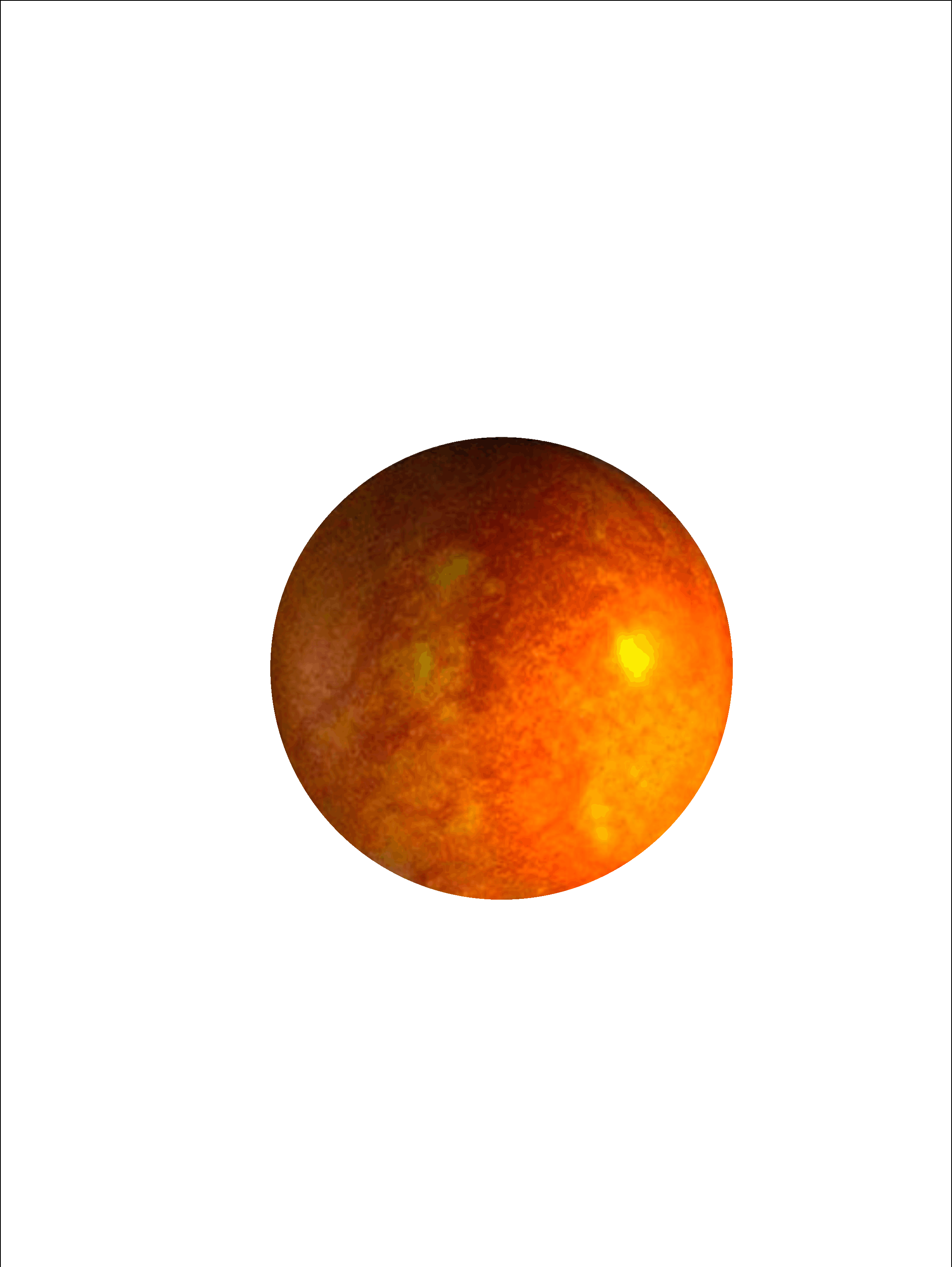 Hot Side
Sun
How JWST Works
[Speaker Notes: 1) Passive cooling drives the overall design: Cold side reaches 40K and is shielded from sun by sunshield

2) Too big for any fairing – post-launch deployment is required (origami telescope)

3) Orbit: L2
 - orbiting around L2: 
- Provides
  - thermal stability & 24/7 science (unlike LEO) 
  - also support for large data volumes unlike drift-away]
JWST’s Telescope
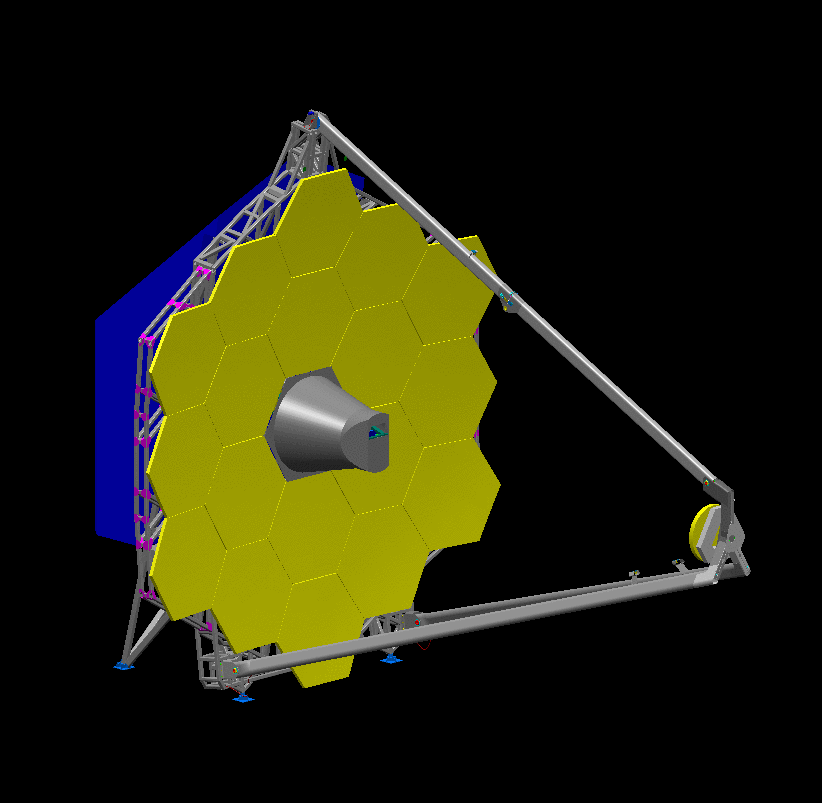 Elliptical f/1.2 Primary Mirror (PM)
Hyperbolic Secondary Mirror (SM) 
Elliptical Tertiary Mirror (TM) images pupil at Flat Fine Steering Mirror (FSM)
 Diffraction-limited imaging at ≥ 2 µm    [150 nm WFE @ NIRCam focal plane]
18 primary mirror segments

 6 degrees of freedom + radius

 Beryllium mirrors
 40 K operation
 Cryo-polishing required
 Long lead time fabricationn
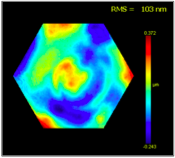 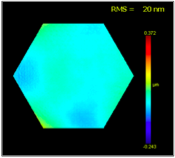 Ambient Surface
Cryo Surface
[Speaker Notes: Design of optical system]
Aft-Optical System (AOS)
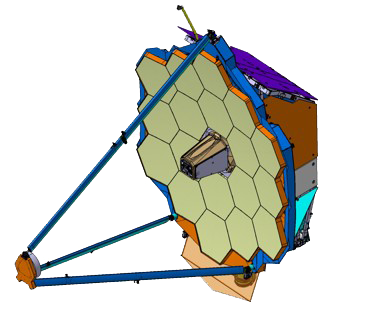 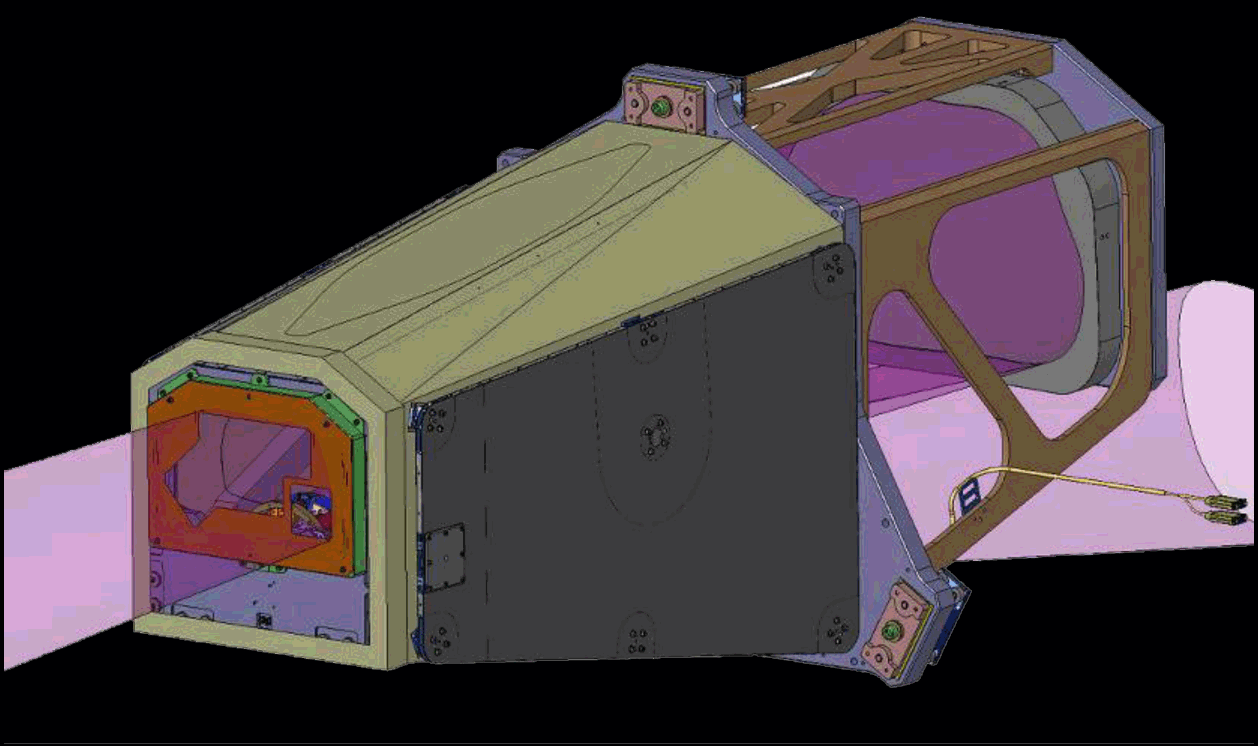 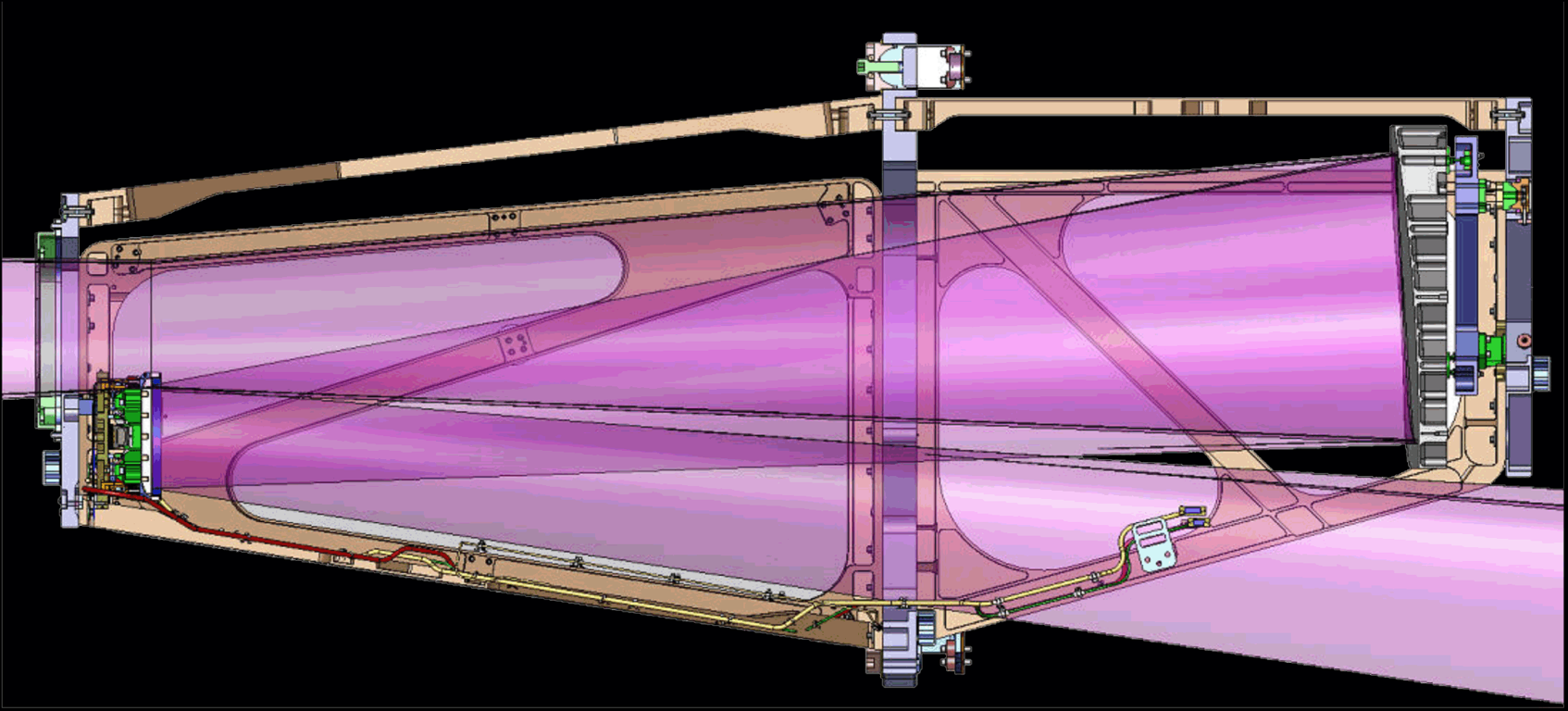 Aft optics and optical bench complete
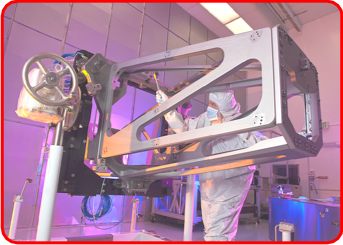 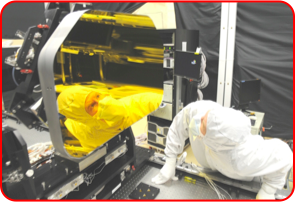 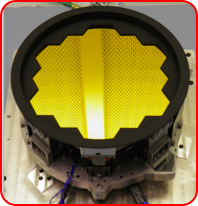 Fine Steering Mirror
Tertiary Mirror
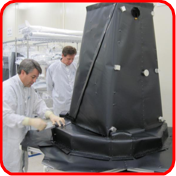 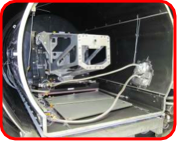 AOS in cryo-test
[Speaker Notes: Aft-optical system comprises the Tertiary mirror and Fine steering mirror (removes jitter)

Also provides stray light baffling

Mirrors are complete]
Gold Coated Mirror Assemblies
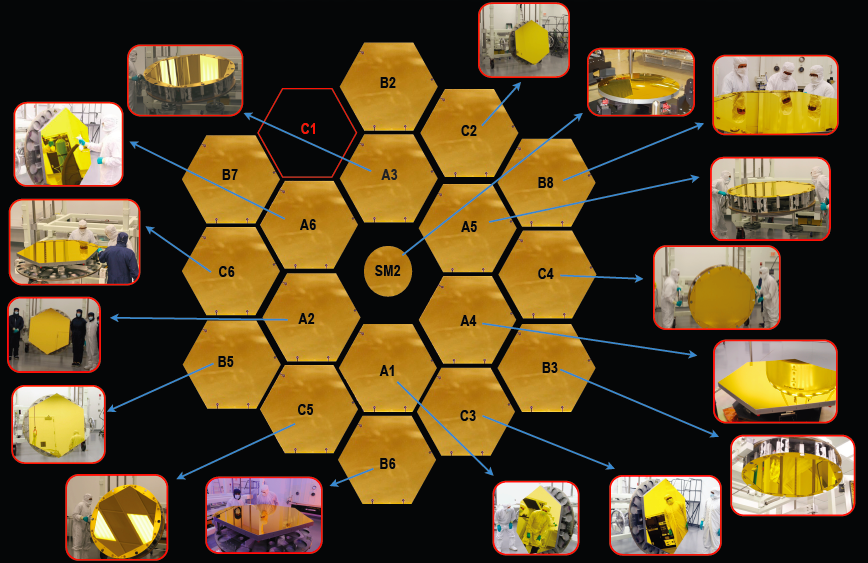 Mirrors ≥ 98% at 2 µm
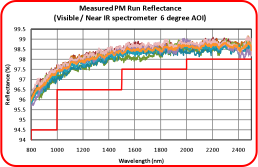 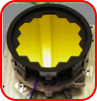 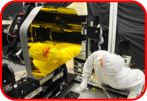 Tertiary Mirror
Fine Steering Mirror
[Speaker Notes: Making excellent progress
All mirror polishing complete
- one more mirror to gold coat and then we are complete]
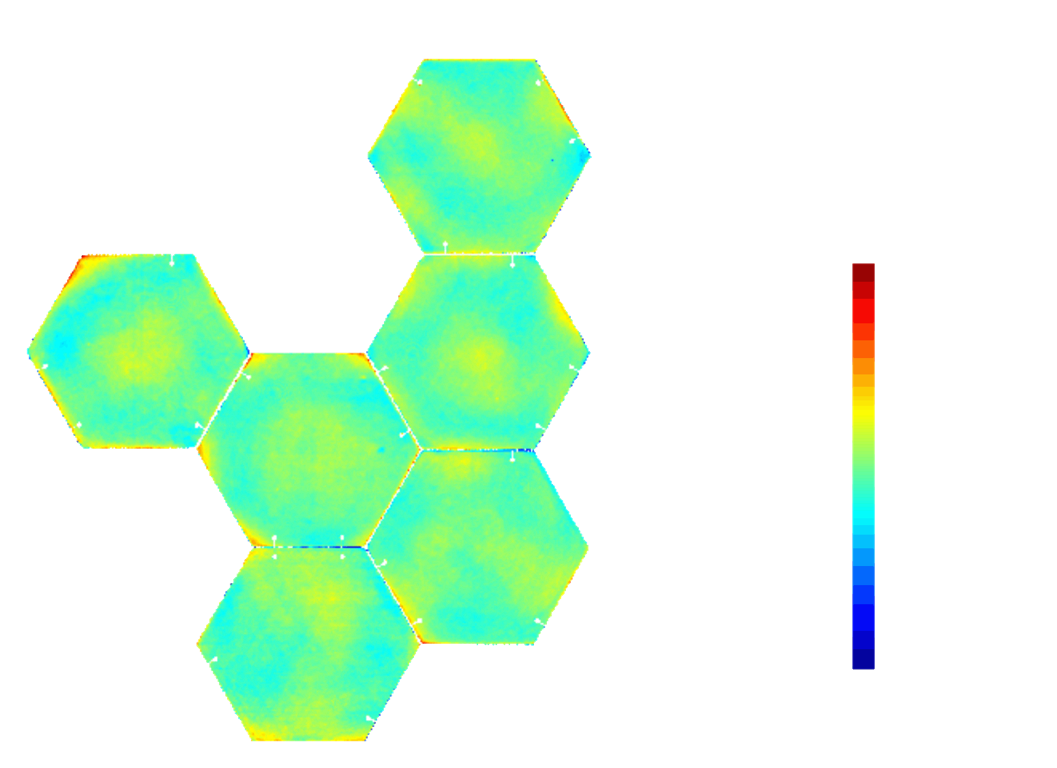 A5
18 nm
200 nm
A4
16 nm
A2
21 nm
A1
17 nm
C3
15 nm
B6
19 nm
-200 nm
Flight Mirrors: Cryo-Performance
Cryo-performance of flight primary mirror segment assembly (PMSA)
Mirror Segment + delta plane + actuator assemblies & strongback
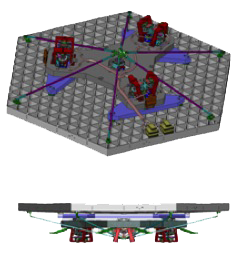 [Speaker Notes: After gold coating mirrors undergo final cryo-performance measurement

- First six are complete and meet requirements]
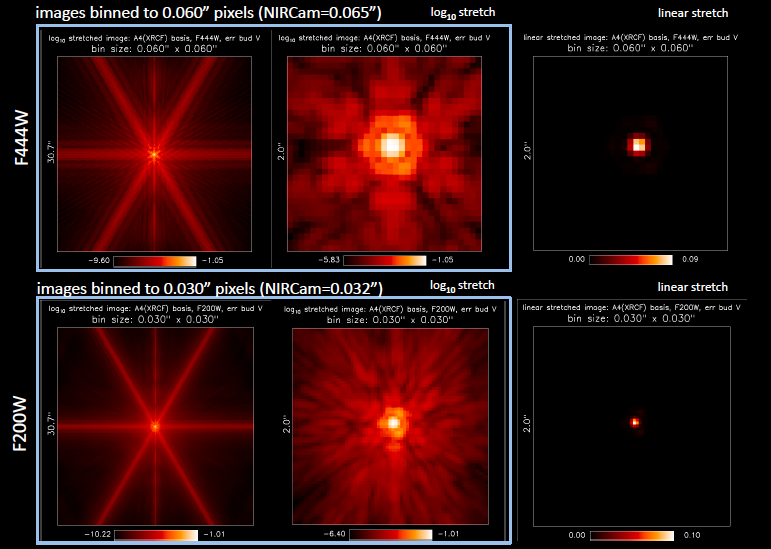 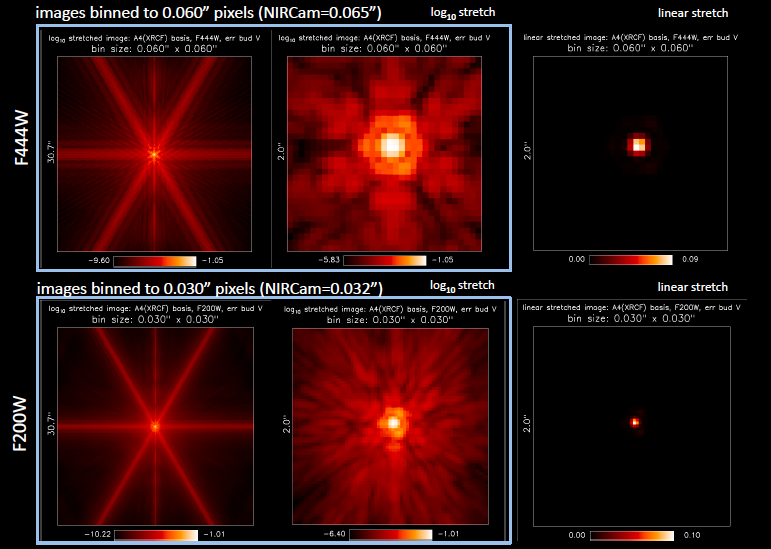 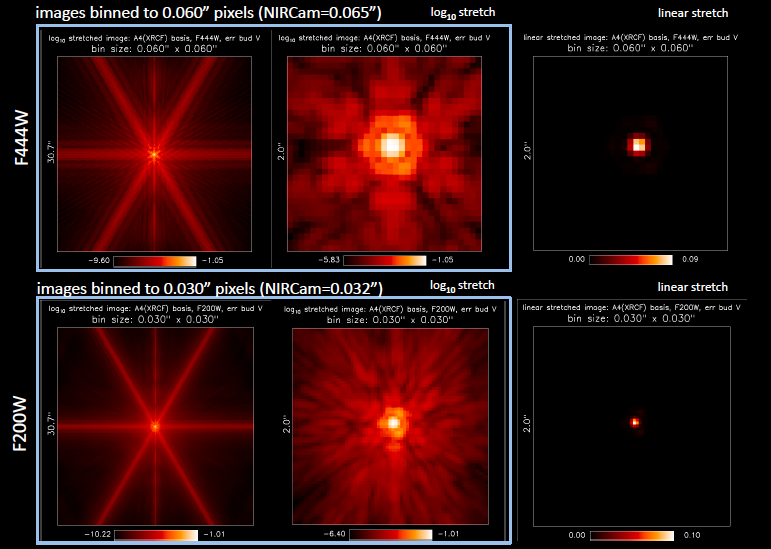 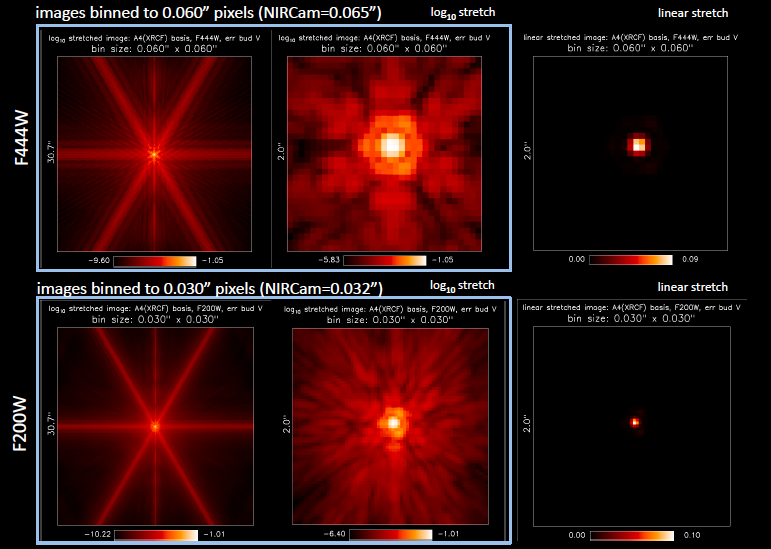 Predicted Image Quality: 0.7 μm - 4 μm
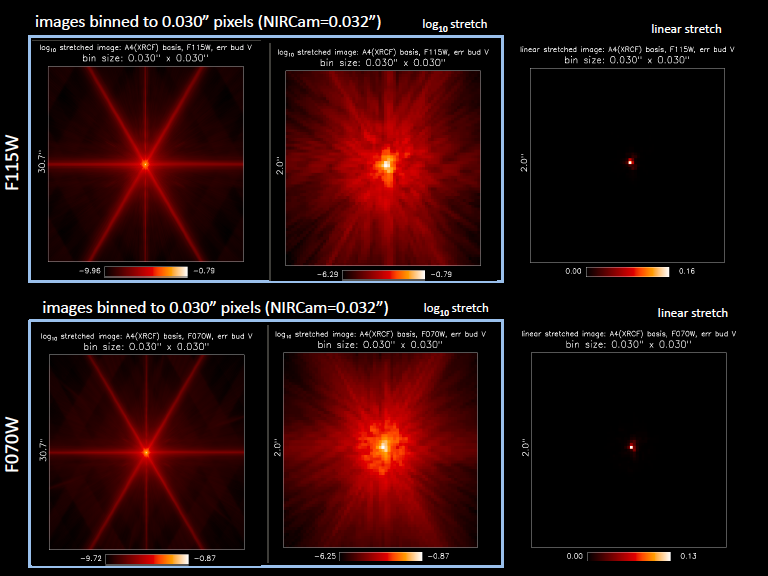 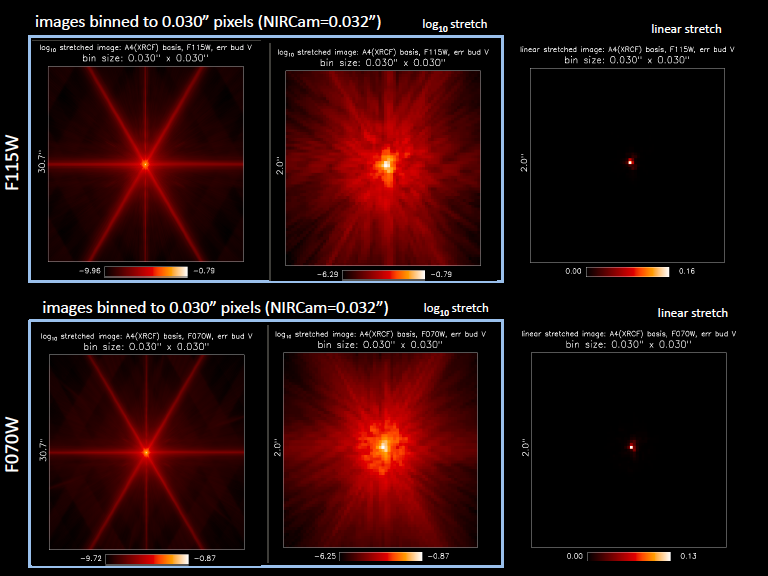 F115W
F200W
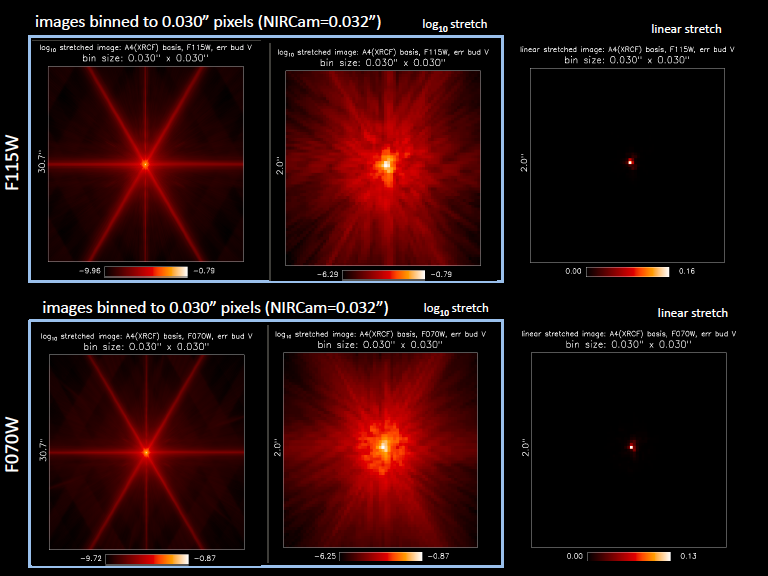 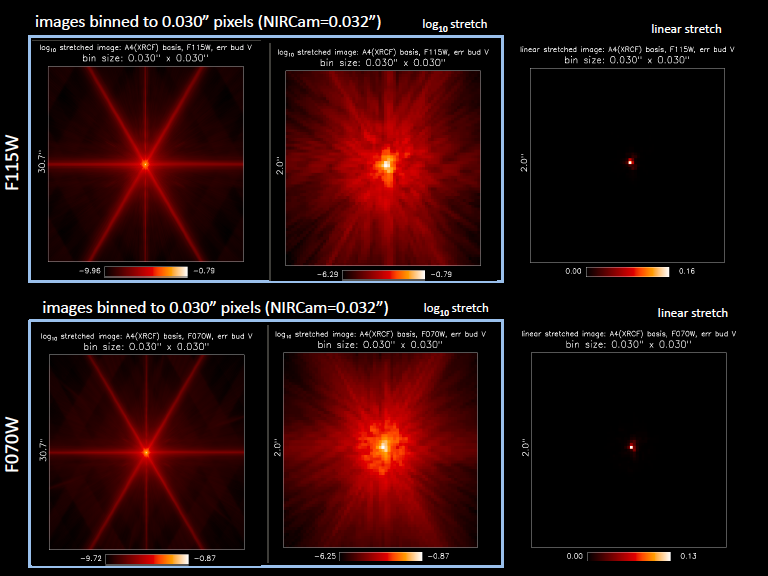 F444W
F070W
LinearScale
LogScale
[Speaker Notes: Predicted image quality modeled with data from one of first mirror segments cryo-tested]
OTE Integration
GSFC - JWST Cleanroom
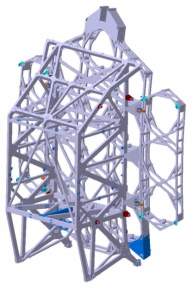 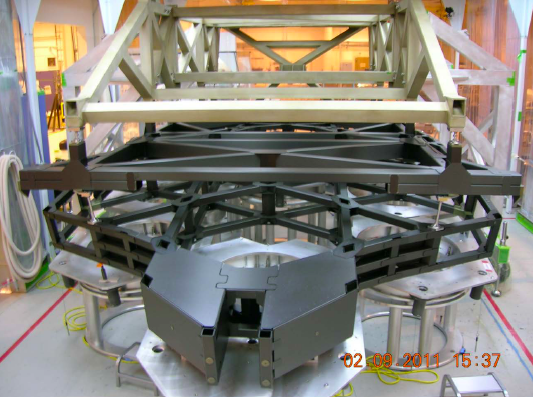 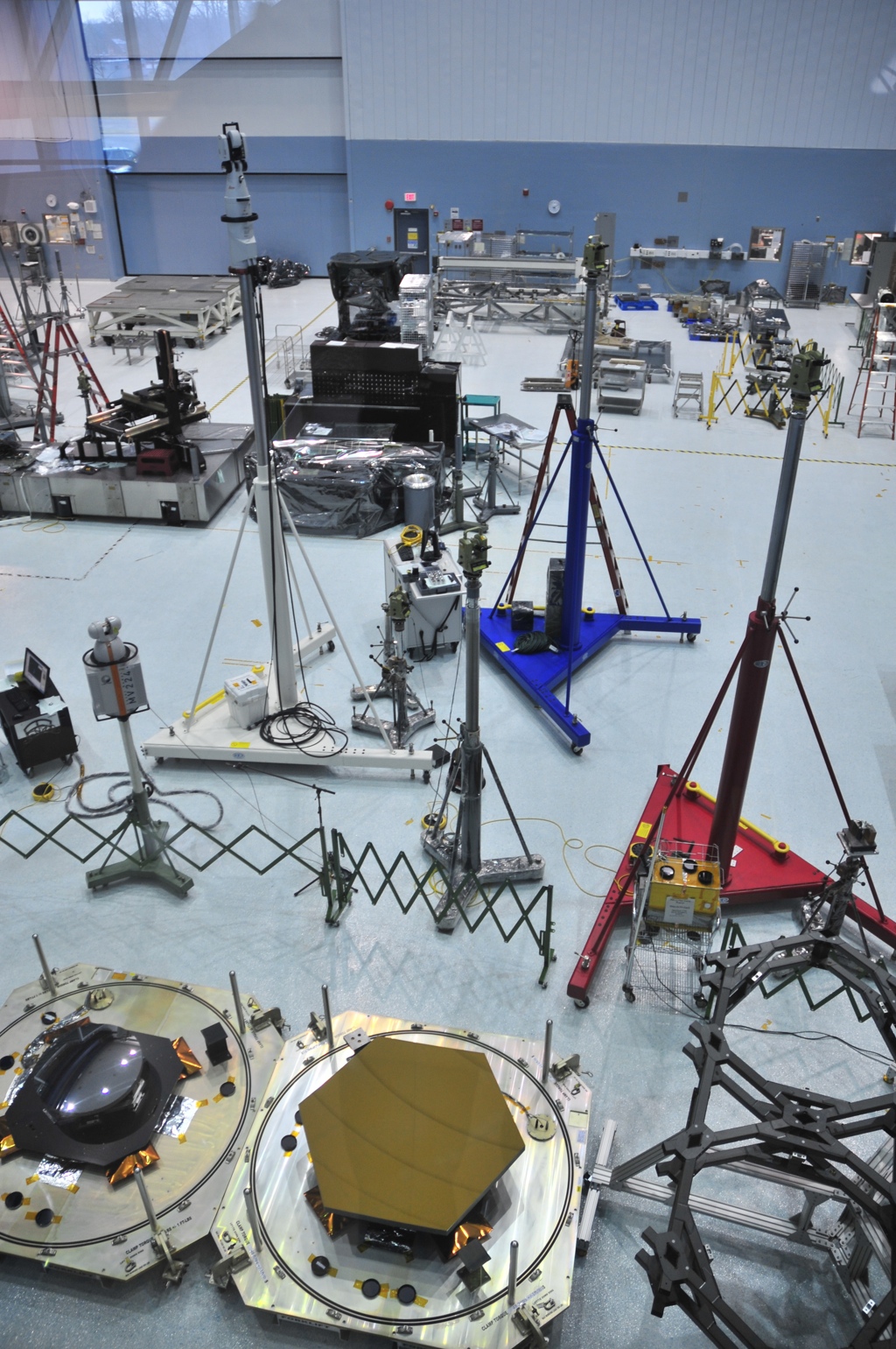 Backplane Pathfinder
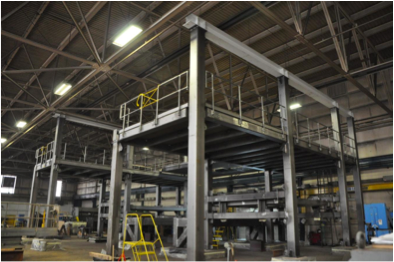 Watch JWST being built on the web !

http://jwst.gsfc.nasa.gov/webcam.html
Backplane Support Structure
[Speaker Notes: Pahfinder is prototype backplane for verification of test design at JSC – central section only

Backplane support structure goes in Bld 29 cleanroon at GSFC. It supports the backplane as we install mirror segments]
Optical End-to-End Test @ JSC
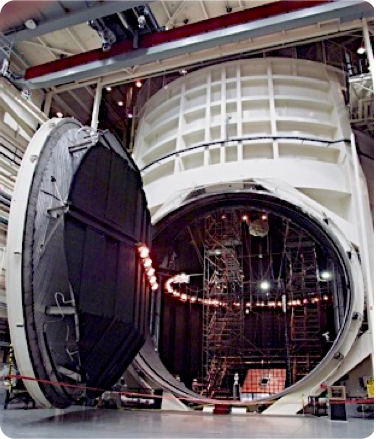 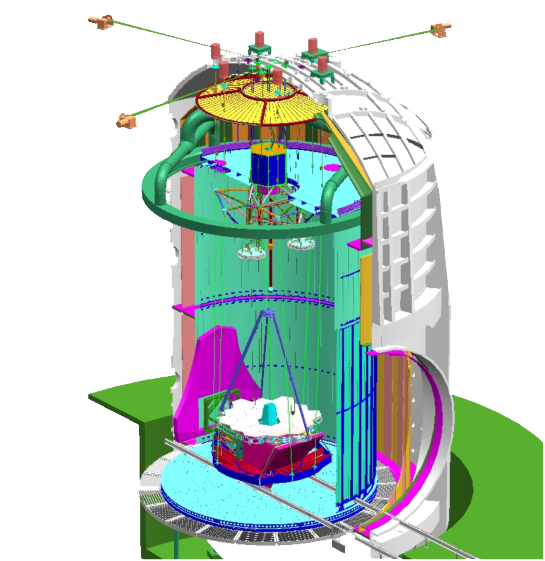 Goals of Cryogenic Optical Test
 Optical workmanship 
 Optical alignment - are we within the capture range of the active optics ?
 Thermal balance - will the telescope cool to 40K ?
[Speaker Notes: Test Program

TATcommittee  re-iterated need for JSC test
- can we get to temp
- cryogenic alignment
- Workmanship check -]
Sunshield
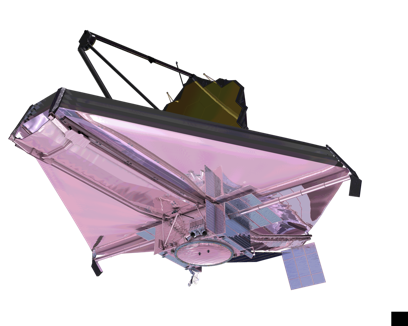 Sunshield deployment tests
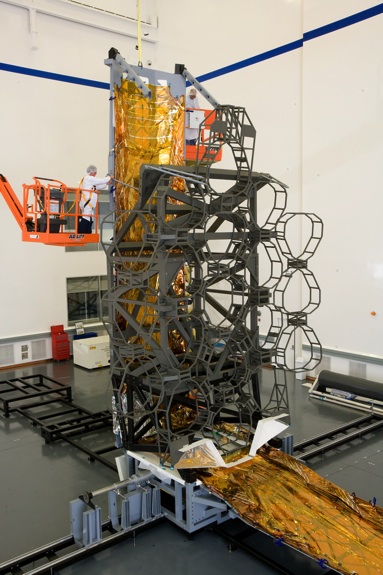 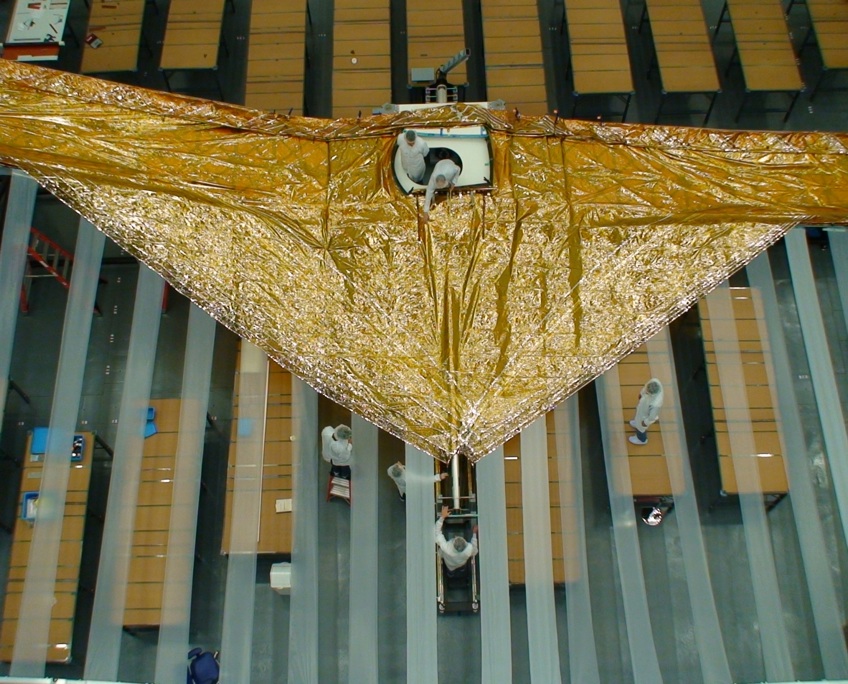 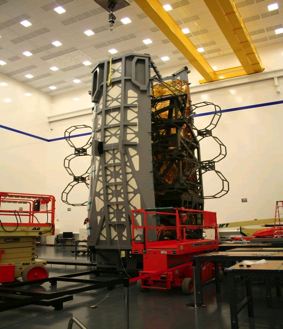 Clearance checking
  Sunshield deployment systems testing
[Speaker Notes: Example of deployment testing for sunshield]
Sky Background
JWST should be zodi-limited at λ < 10 μm
Background levels will include contribution from stray light
NIR stray light is controlled by baffling and contamination control of optical surfaces e.g. Mirrors,  baffles,  sunshield, struts
MIR stray light is controlled by thermal control of critical surfaces and contamination control of surfaces e.g.
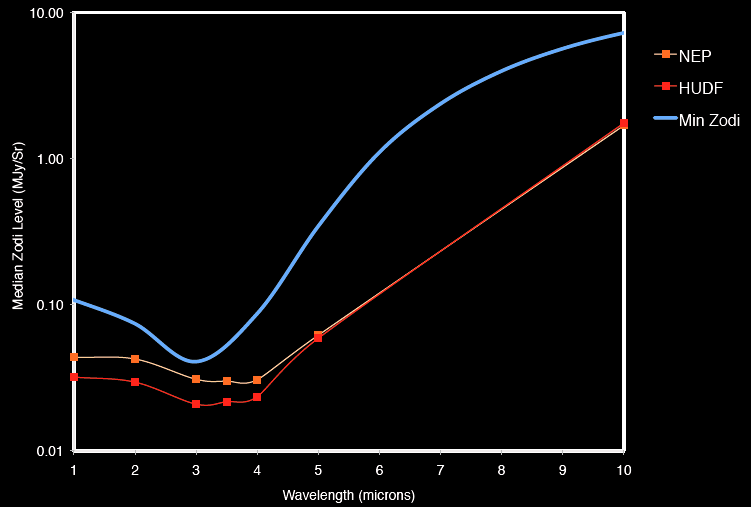 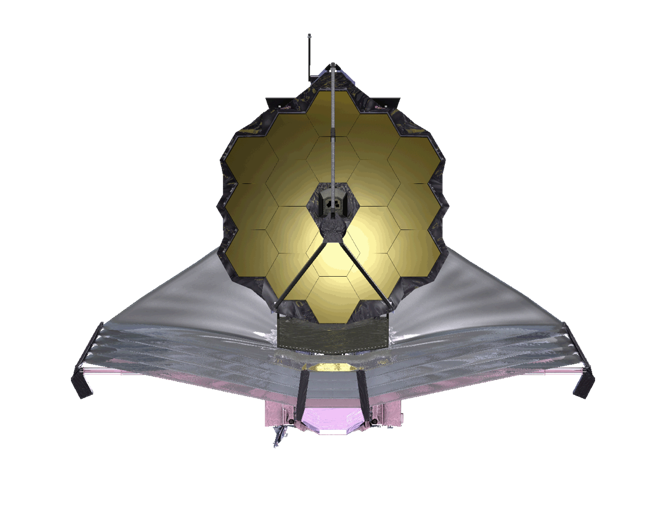 [Speaker Notes: Stray light predictions look good. 

Show min-zodi (blue) and predictions for UDF field and North Ecliptic Pole field]
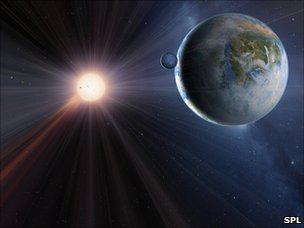 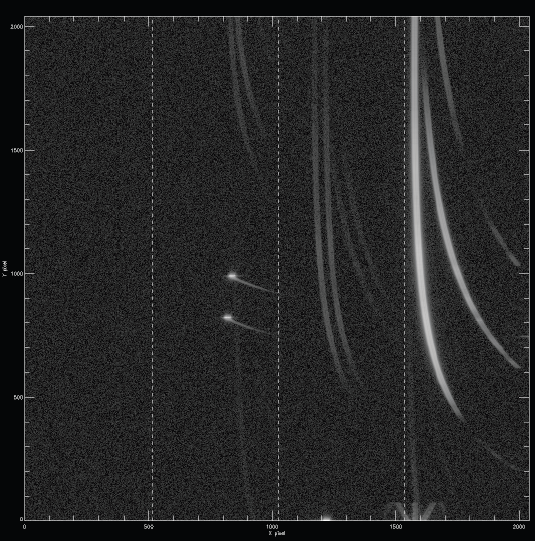 JWST Science Instruments
Multi-Object, IR spectroscopy
Wavefront Sensing & Control (WFSC)
Coronagraphic Imaging
IFU spectroscopy
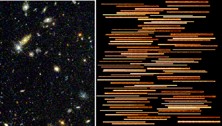 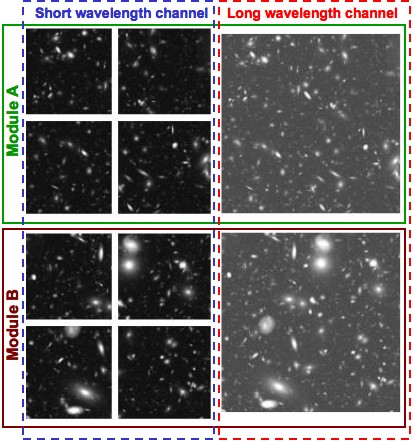 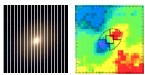 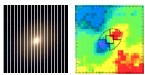 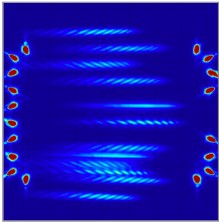 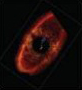 NIRSpec
NIRCam
Long Slit spectroscopy
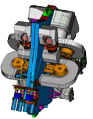 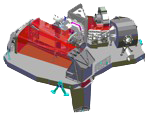 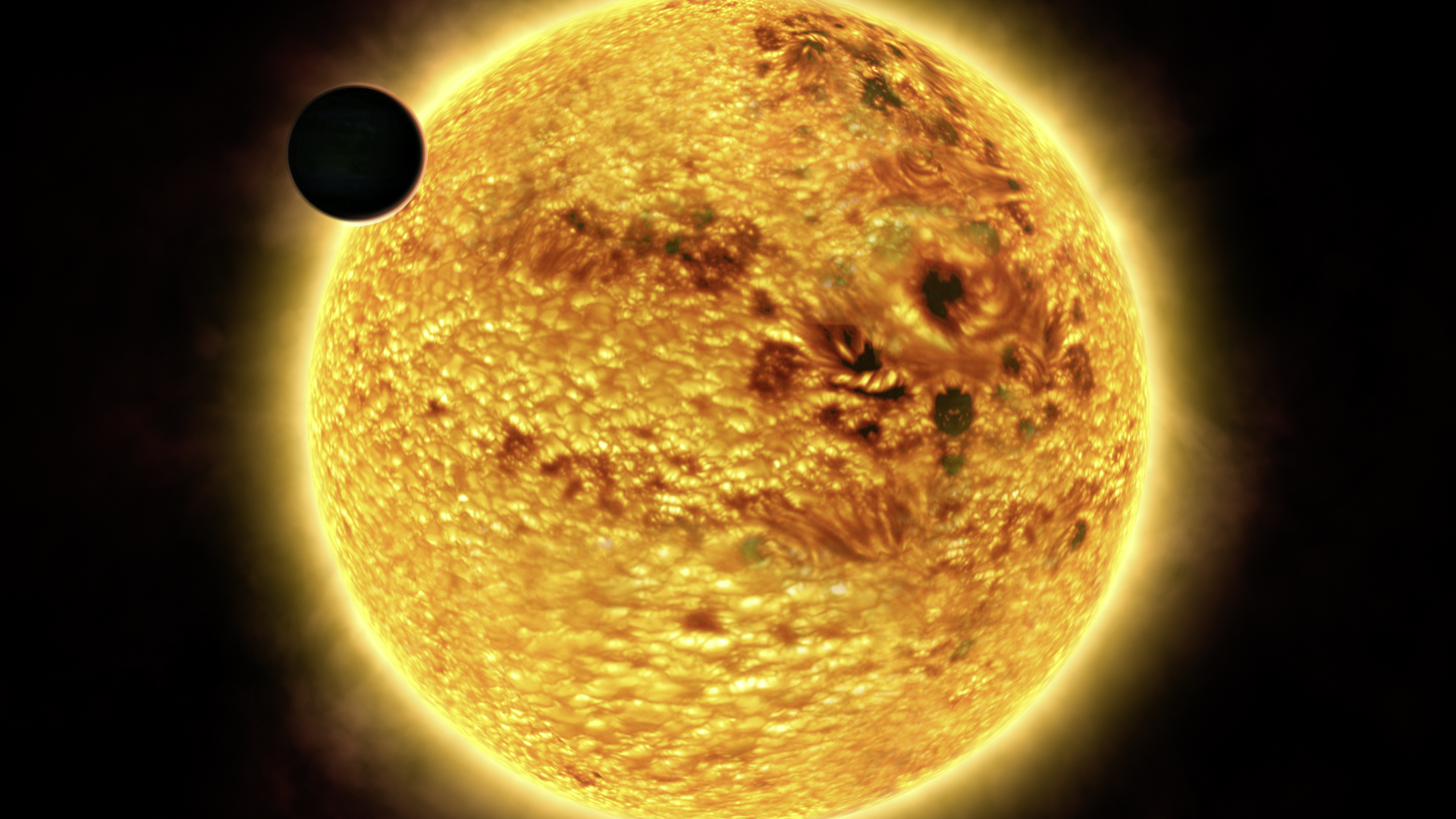 Deep, wide field broadband-imaging
Moving TargetSupport
Fine Guidance Sensor
FGS/NIRISS
MIRI
Mid-IR, wide-field Imaging
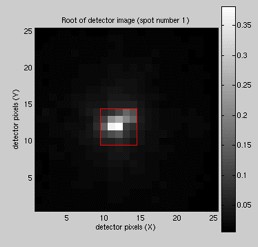 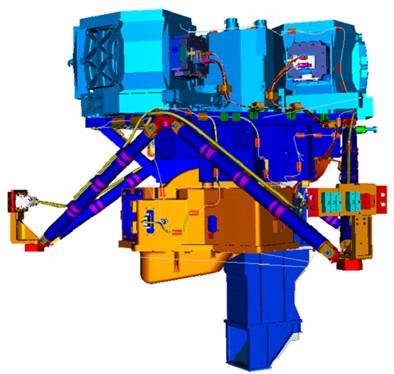 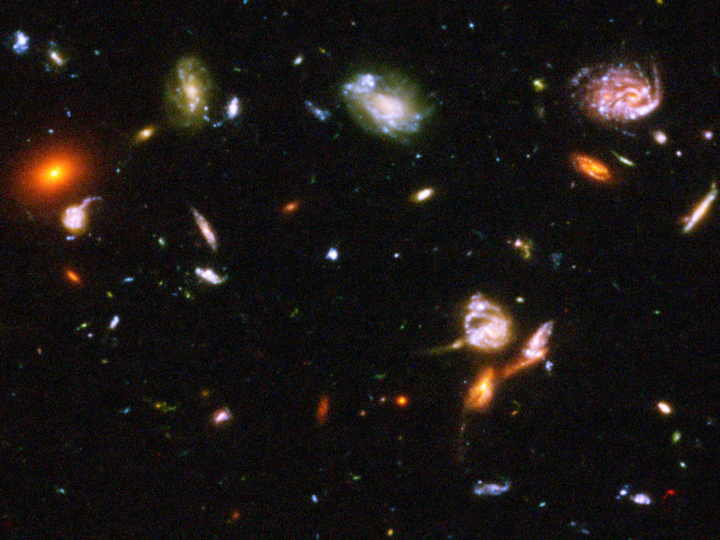 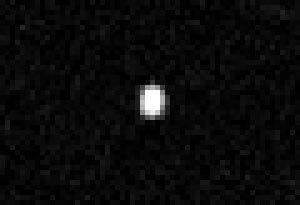 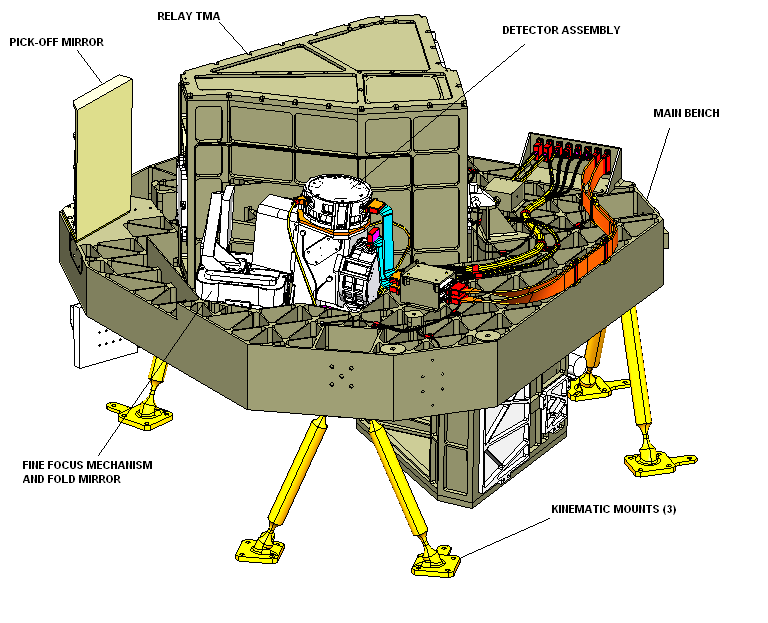 Slitless Spectroscopy
Near-IR imaging
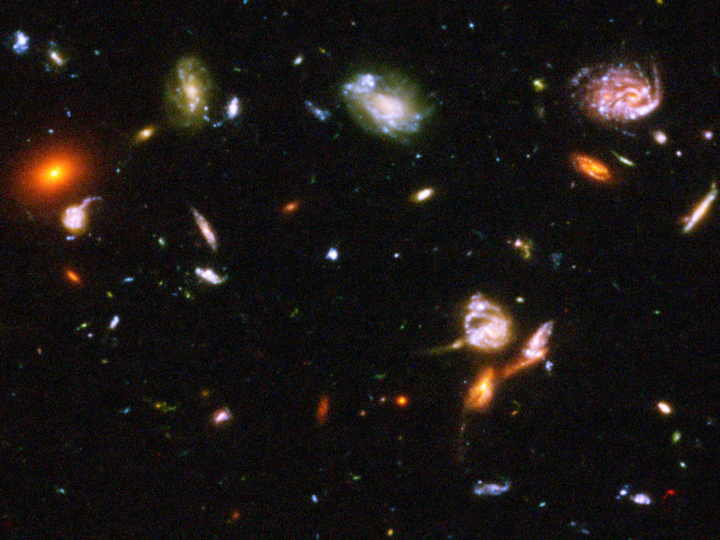 High Contrast ClosurePhase Imaging
Mid-IR CoronagraphicImaging
IFU spectroscopy
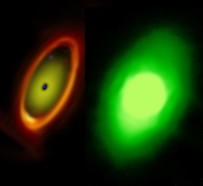 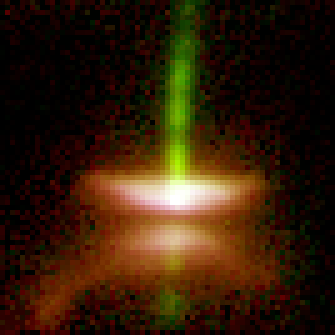 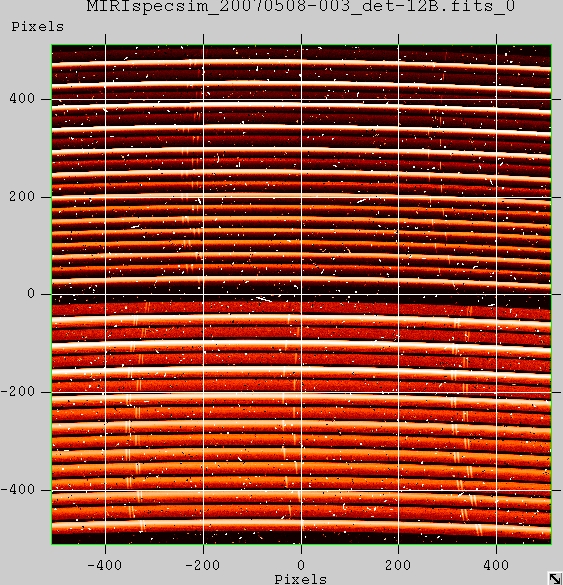 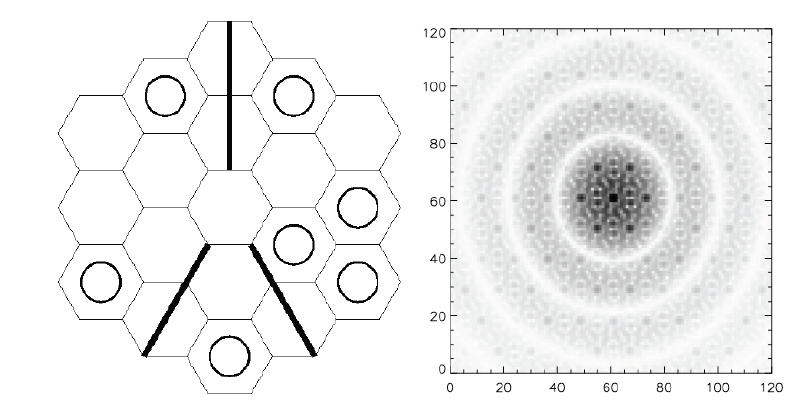 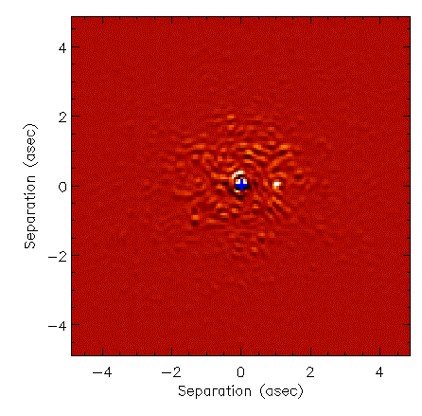 NIRCam
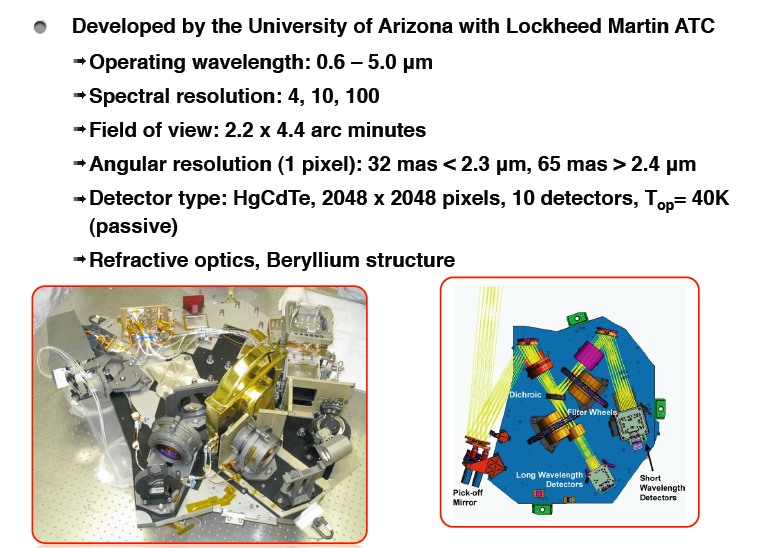 NIRSpec
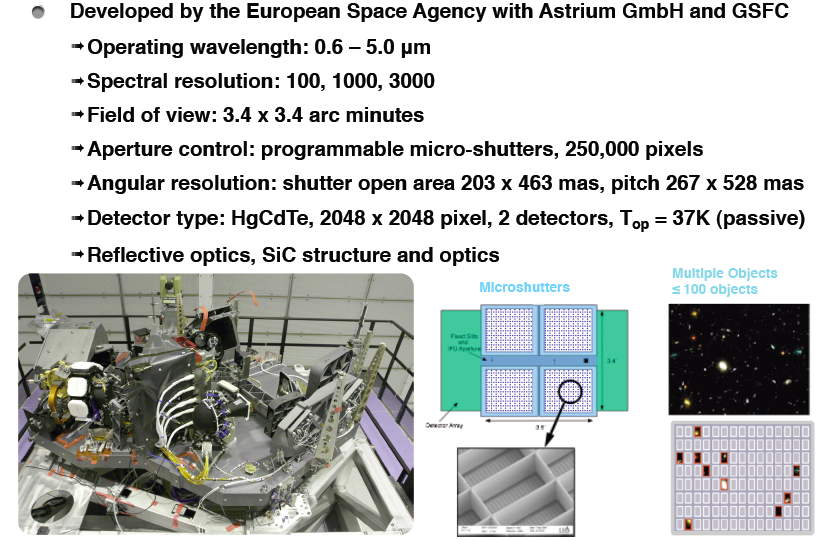 MIRI
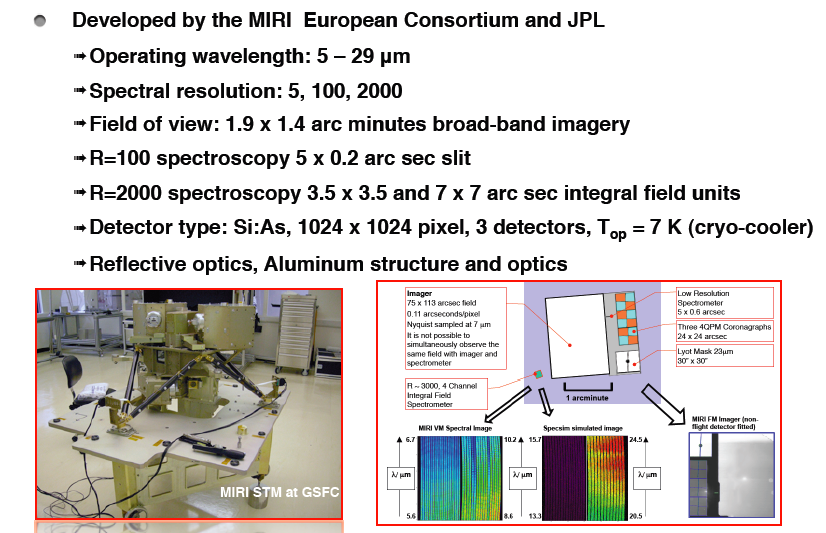 FGS/NIRISS
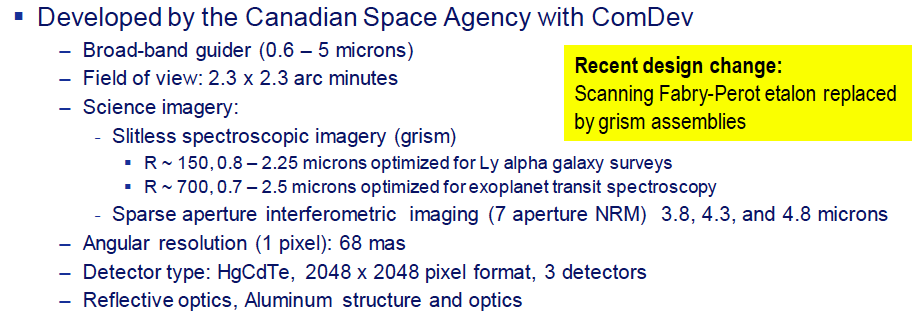 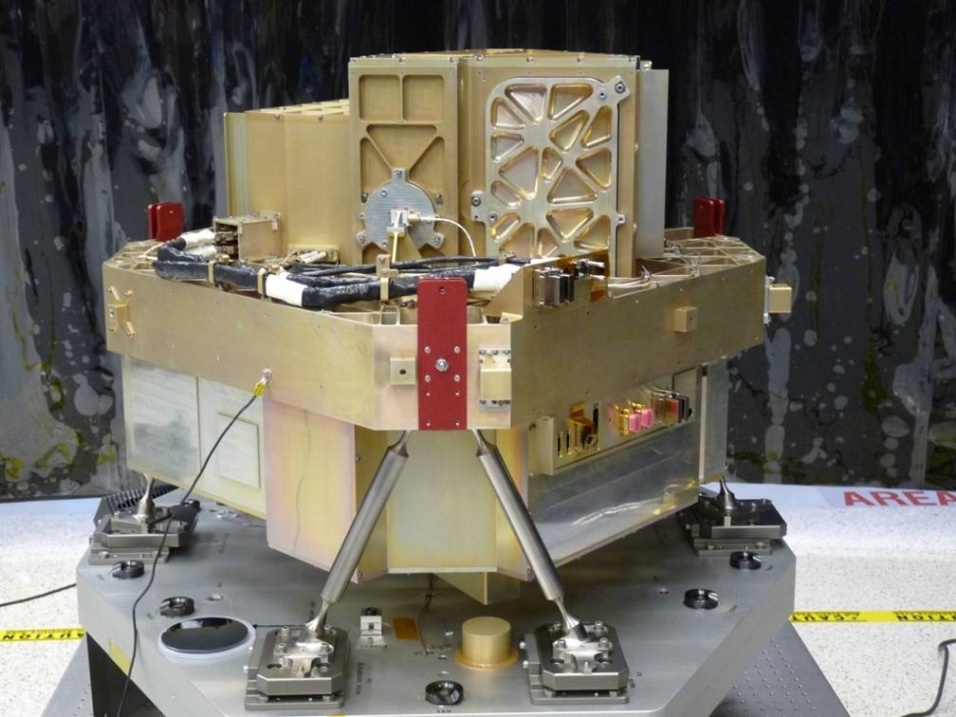 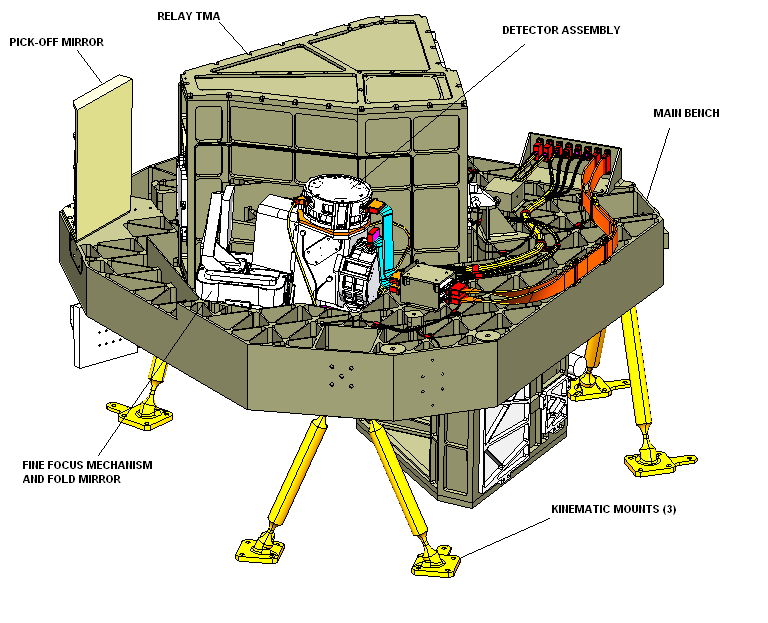 Observatory Sensitivity: Imaging
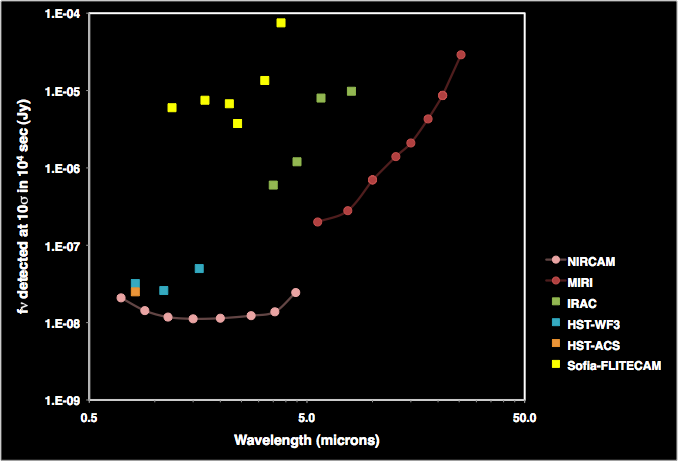 IRAC
IRAC
MIRI
HST-WFC3
HST-ACS
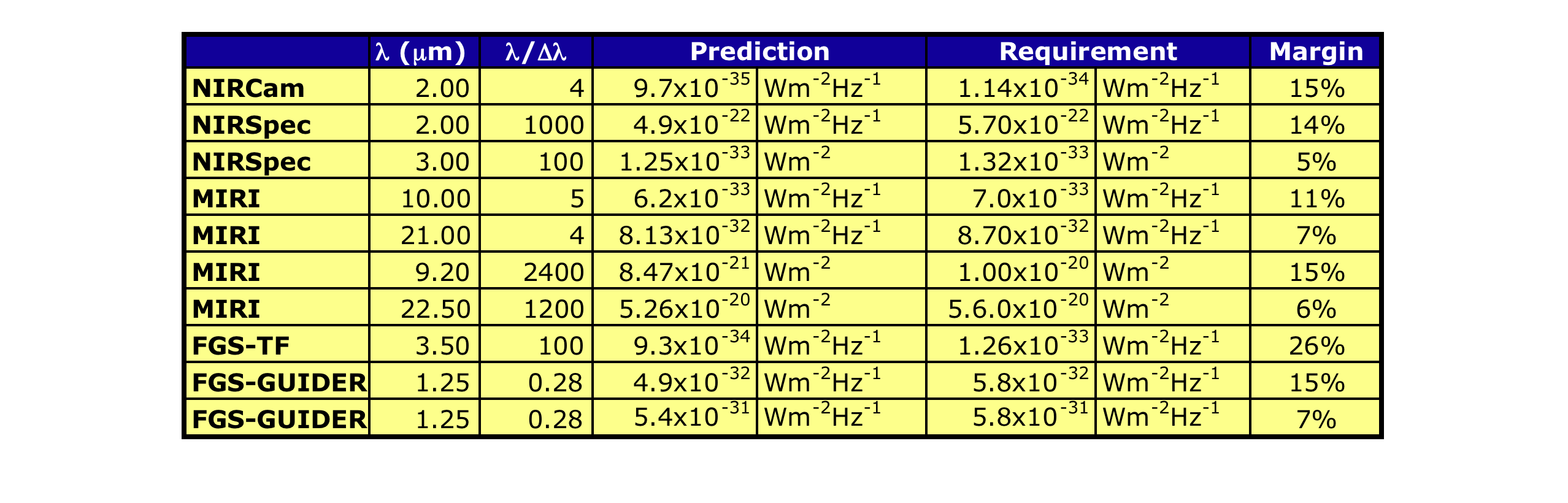 NIRCam
JWST: Under Construction
Primary Mirror Segments
Fine Steering Mirror
Mirror Electronics
Aft Optics System
PM Flight Backplane
Tertiary Mirror
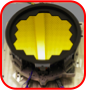 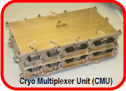 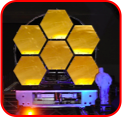 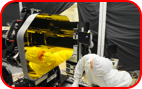 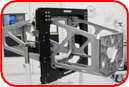 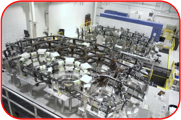 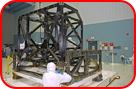 SMSS Flight Struts
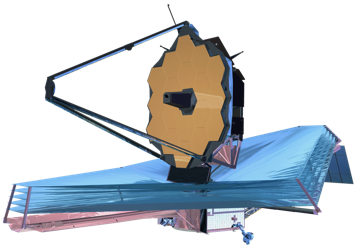 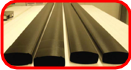 ISIM Flight Bench
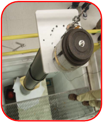 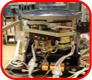 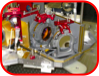 SM Hexapod
Mid-boom Test
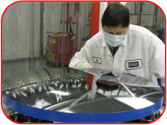 NIRCam
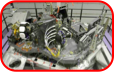 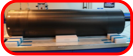 SM Segment
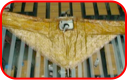 NIRSpec
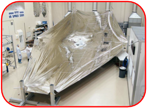 DTA tube
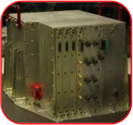 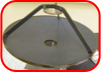 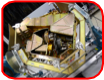 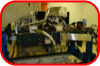 Membrane Mgmt
HGA
IC&DH  unit ETU
MIRI
Pathfinder Membrane
FGS/TFI
JWST Summary
JWST is making excellent technical progress 

JWST will be the dominant astronomical facility for a decade, and will undertake a broad range of investigations by the astronomical community
JWST remains the brilliant advance recommended by the 2000 Decadal Survey
 JWST science forms the underpins the 2010 Decadal Surveys 
JWST has the capability to address  new observing opportunities such as exoplanet characterization......
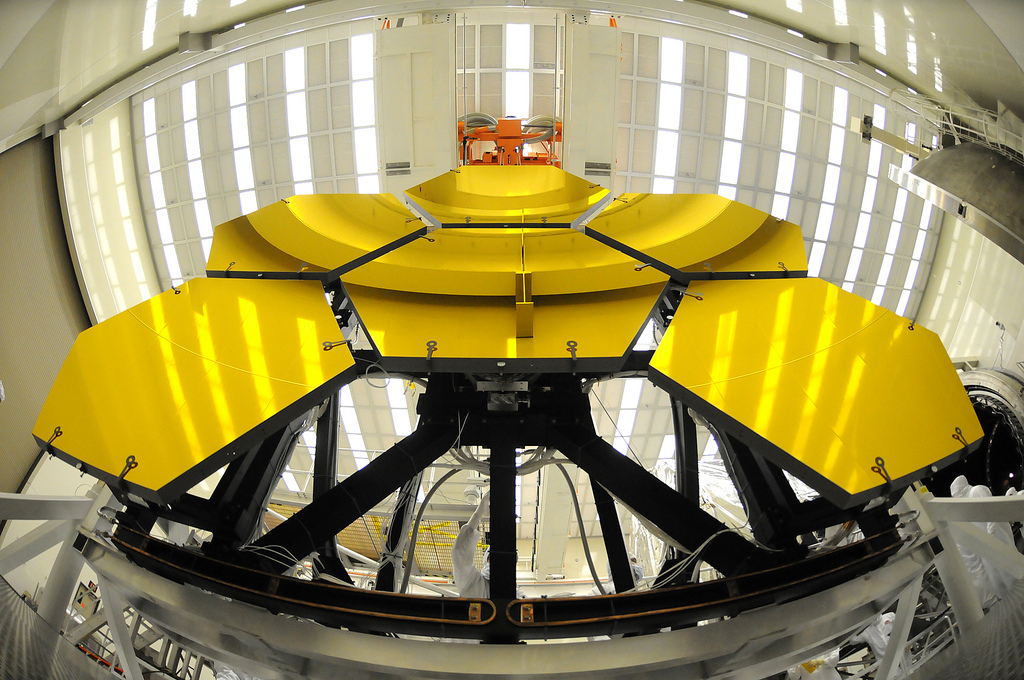 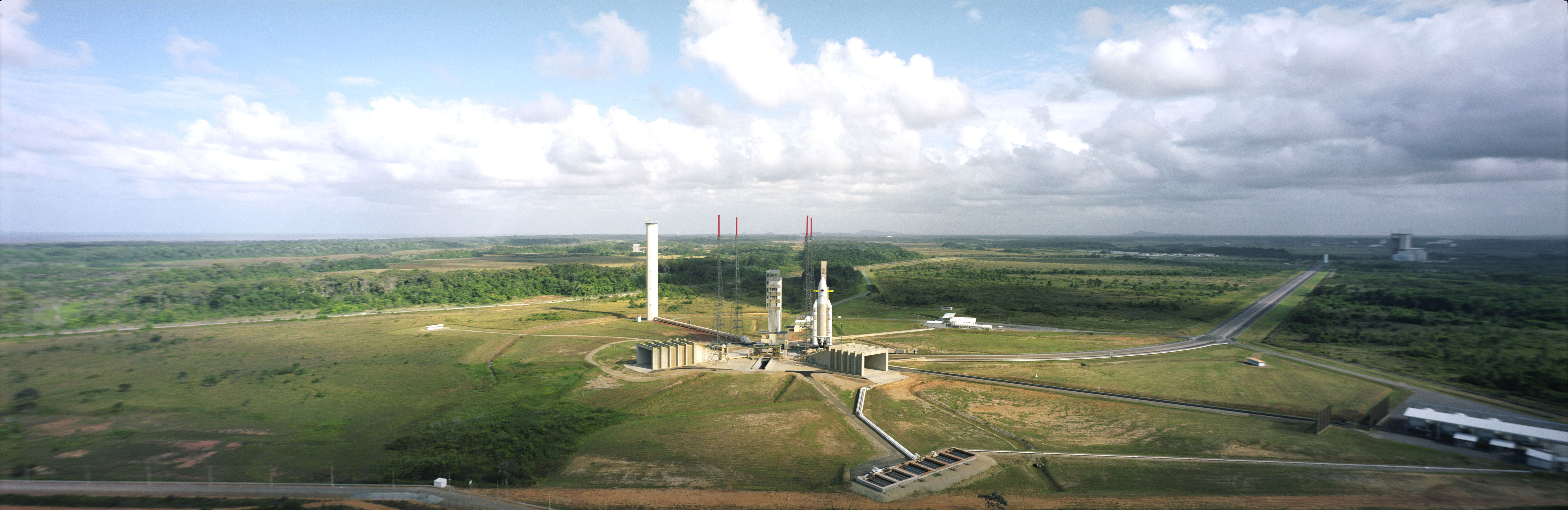